398 Final Presentation
Zhenghai Liu & Ziyao Wang
Introduction
Hand dryers are objects in our daily life. Our research expands upon Keegan(2013) and uses an Arduino based device to investigate hand dryers' noise levels with respect to Sound Pressure Level (SPL) and frequency to see whether it can cause hearing loss for average college students.
Introduction
The noise level or ambient noise level, typically measured in dB (1dB corresponds to 20 mu Pa), indicates the background sound pressure level (SPL) from a specific source.
noise level is measured with a particular frequency weighting filter. A-weighting filter is defined as the standard weighting filter by the International standard IEC 61672:2003 to measure the SPL. The units of this measurement are written as dB(A)
In  Occupational,  Recreational, Educational, and Home Settings, NIOSH (National Institute for Occupational Safety and Health) has indicated that immediate hearing loss could occur if the noise exposure level is above 120 dBA.
Test Devices
Keypad
LCD screen
Arduino MEGA 2560
INA219 DC Current Sensor
Microphone with MAX 4466 amplifier
SD card read
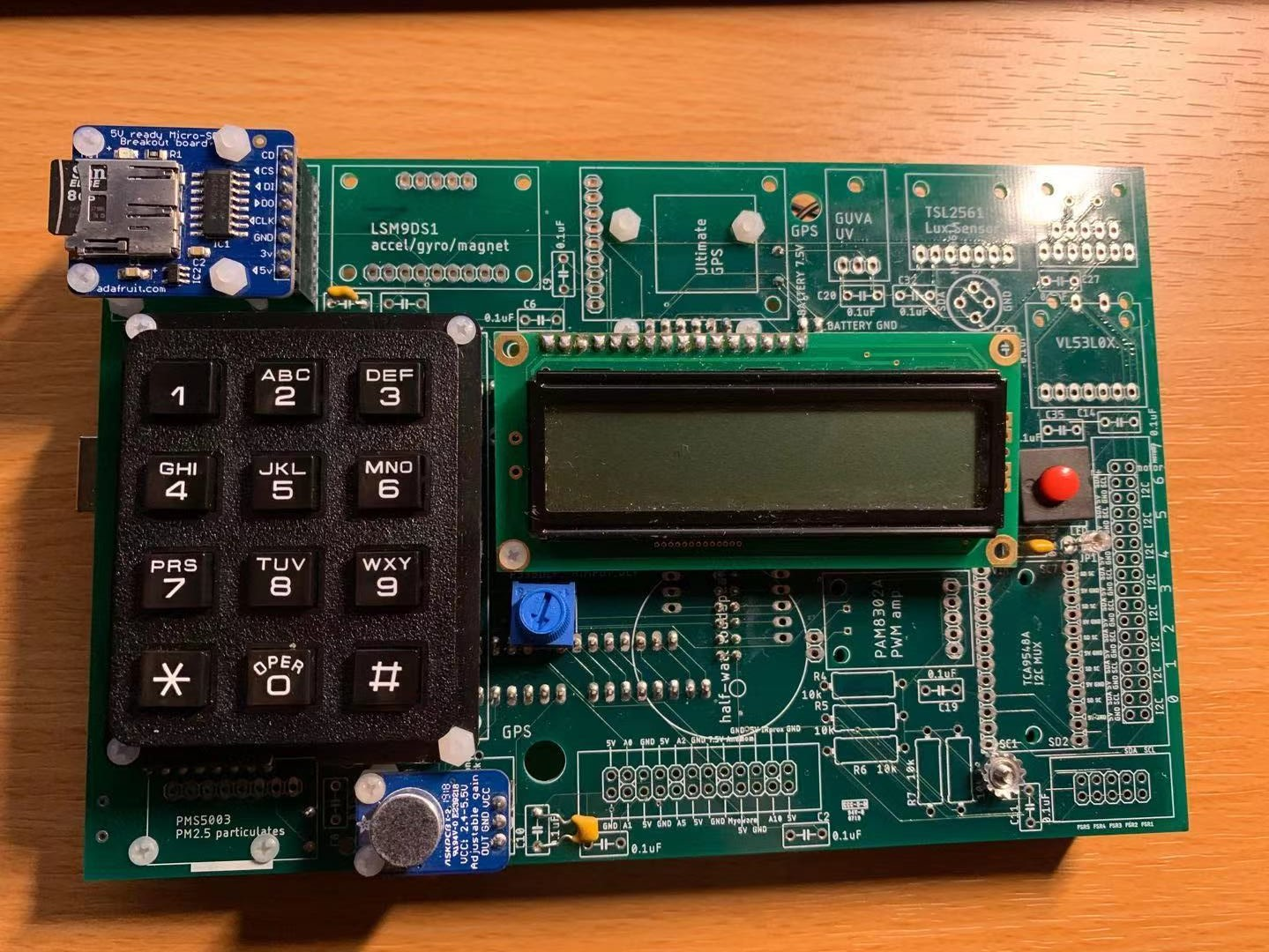 Microphone with MAX4466 Amplifier
There is a membrane in the Microphone,
and sound causes vibration. When the 
membrane is pushed down, it causes
A voltage increase. The voltage difference
Is generally very small, so the amplifier 
amplifies the voltage.
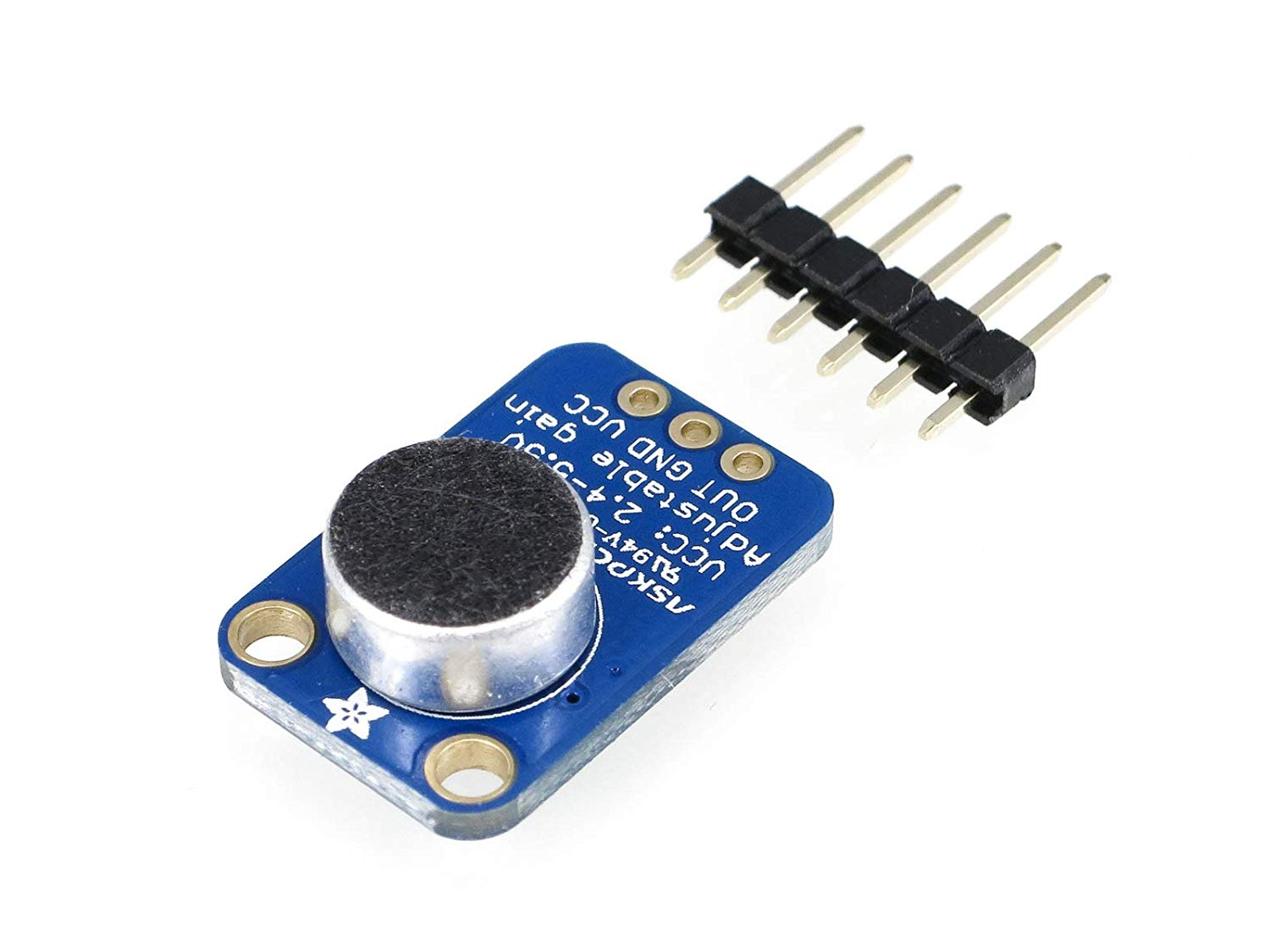 ADC readings at quiet environment
After the amplified voltage is passed to the Arduino, the Arduino changes the data to ADC readings. We uses the 5 volts standard of the ADC reading so the data will not overflow. At quiet level, the corresponding voltage is 1.65 volts, so the ADC reading of a completely quiet room is about 335.
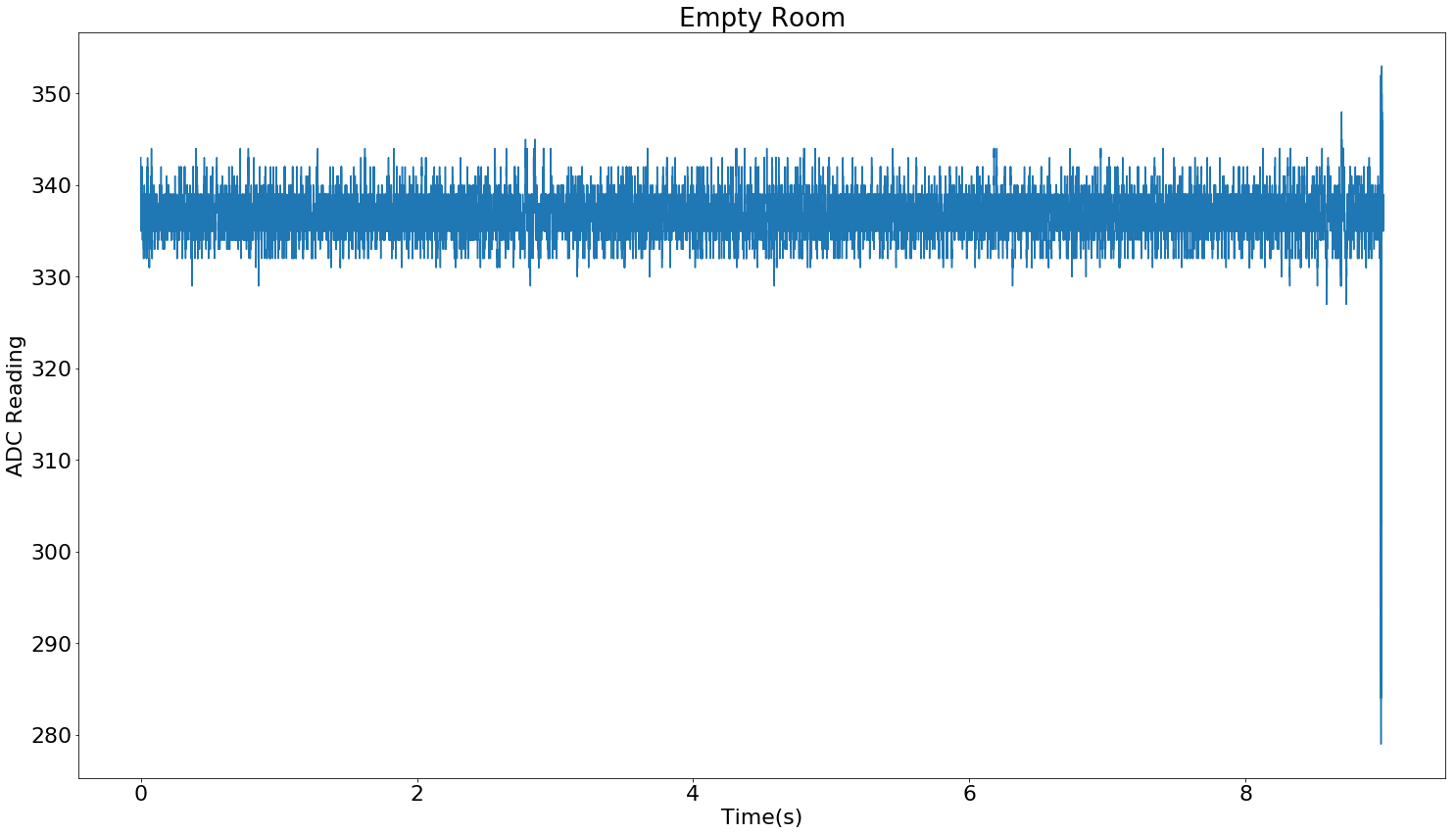 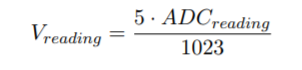 Device Calibration
To make sure the data is altered by hardwares, two devices take the same sound record. The ADC data from two devices are taken a Chi-Square test to make sure there is little differences between two results. Our result is 85 over over fifty thousand data points.
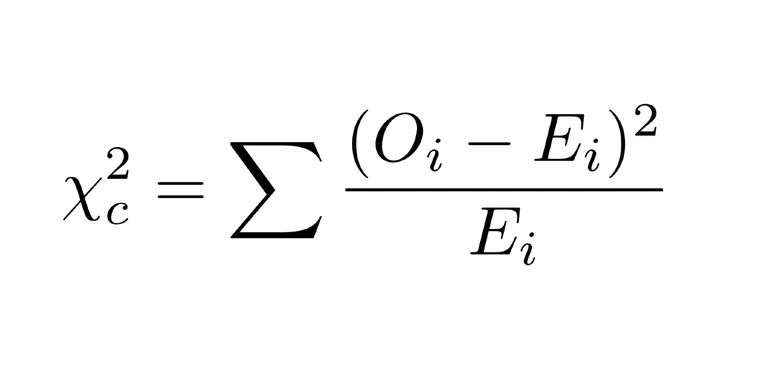 Device Calibration
To make the result accurate to the real result, we borrowed a sound meter from Krannert center and compare the results taken by our device and the sound meter.
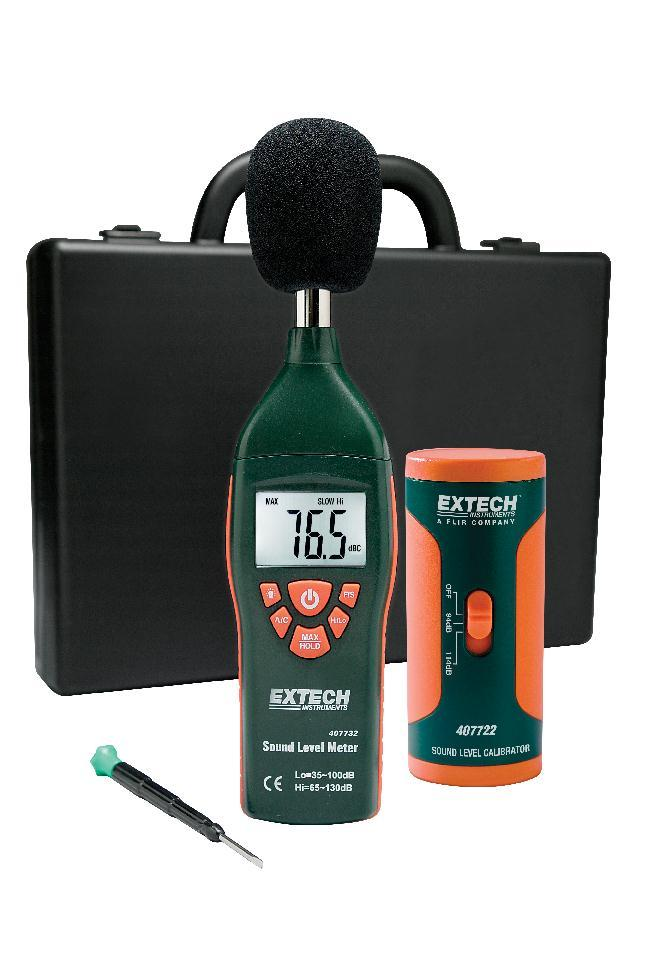 Change ADC reading to sound pressure unit (dB)
We calculate the root mean square of the ADC results and use the formula below to calculate the dB. The reference here is 20 μPa.
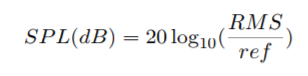 Fast Fourier Transformation
We performed a fast Fourier Transformation on the ADC results. Fast Fourier transformation changes the time domain result to frequency domain result. The resulting graph after fast Fourier transformation has an independent variable of frequency and a dependent variable of energy. It shows the energy occupation of different frequencies of the sound recorded.
As the result of fast Fourier transformation contains imaginary numbers, we take the absolute value of the results and make them into graphs. The graph shows the occupation of different frequencies of a certain hand dryer sound.
Frequency Weighting
Octave Bands:
In order to analyze a source on frequency more efficiently, the whole range of frequency is divided into sets of frequencies called bands.
An octave band is a frequency band where the highest frequency is twice the lowest frequency.
For example, an octave filter with a centre frequency of 1kHz has a lower frequency of 707Hz and an upper frequency of 1.414kHz.
Frequency Weighting
Octave Bands:
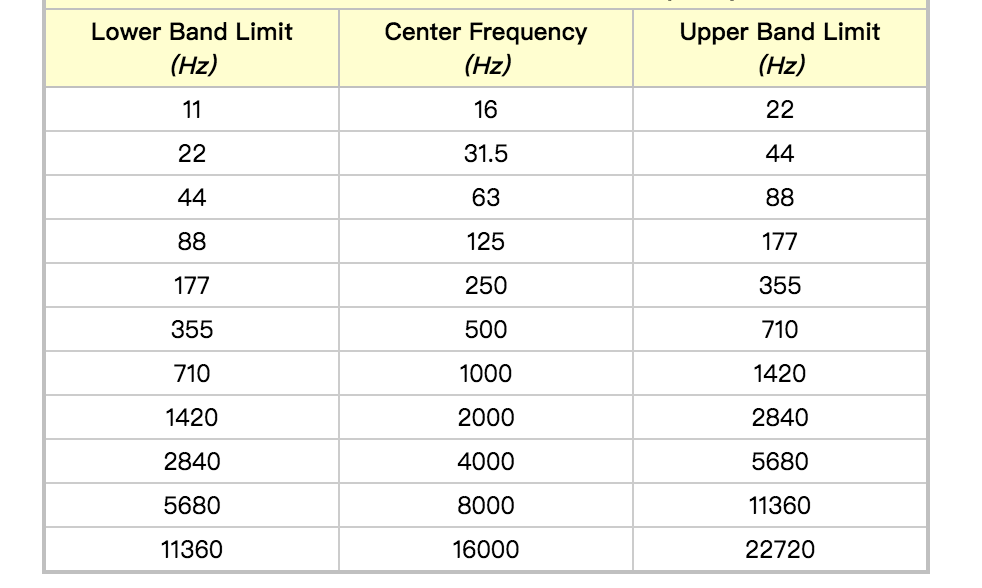 Frequency Weighting
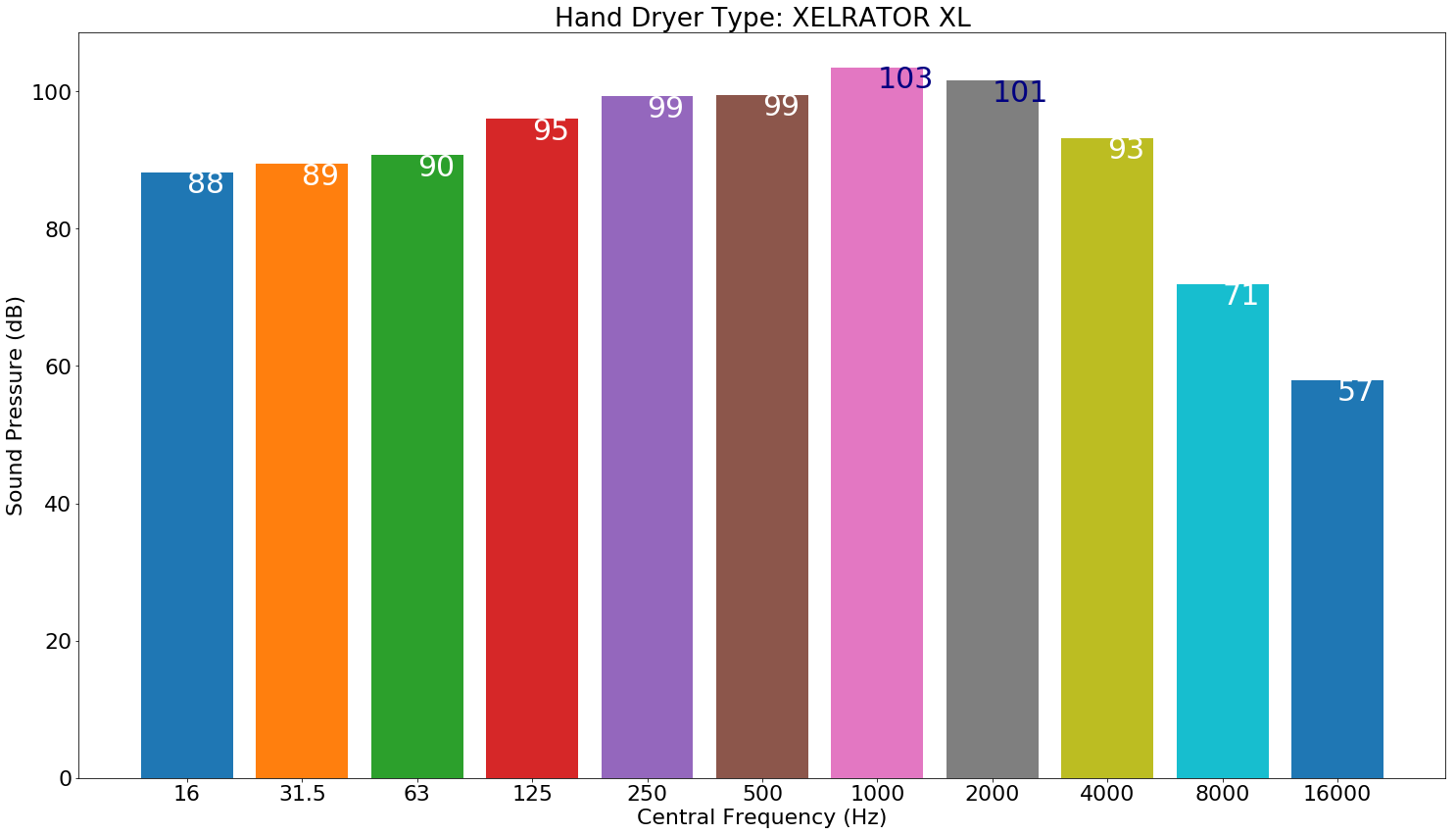 Frequency Weighting
A-weighting:
To compare our data with the noise exposure limit introduced by OSHA and NIOSH, we also apply A-weighting to our FFT frequency spectrum.  A-weighing is  the  most  commonly  used  acoustic  frequency  weighting  that  relates  to  sound frequencies  and  human  ear  perception.   Since  human  ears  are  more  sensitive  to sounds in specific frequencies, we may perceive some sound signals to be relatively louder. 
It is employed by arithmetically adding a table of values, listed by octave or third-octave bands, to the measured sound pressure levels in dB.
Frequency Weighting
A-weighting:
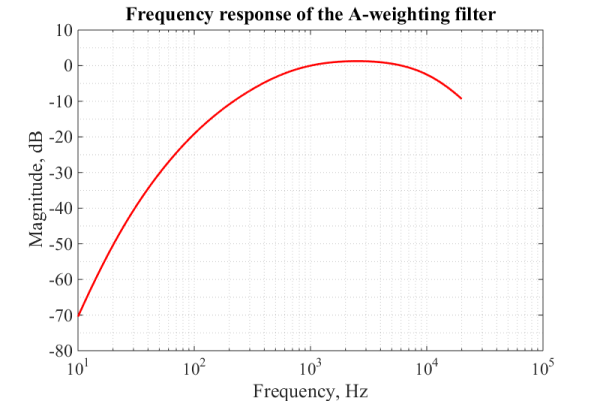 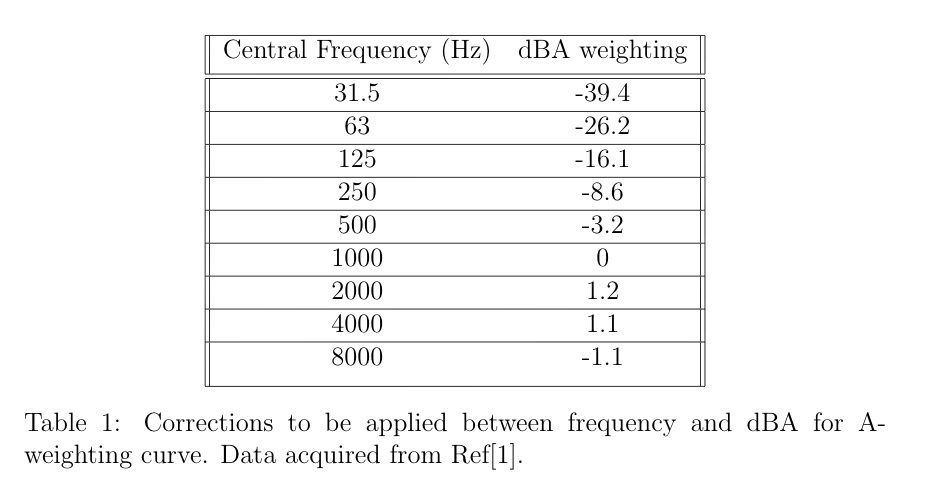 Frequency Weighting
The original dB-Octave band frequency plot is shown in the right. The A-weighting filtered plot is shown in the left.
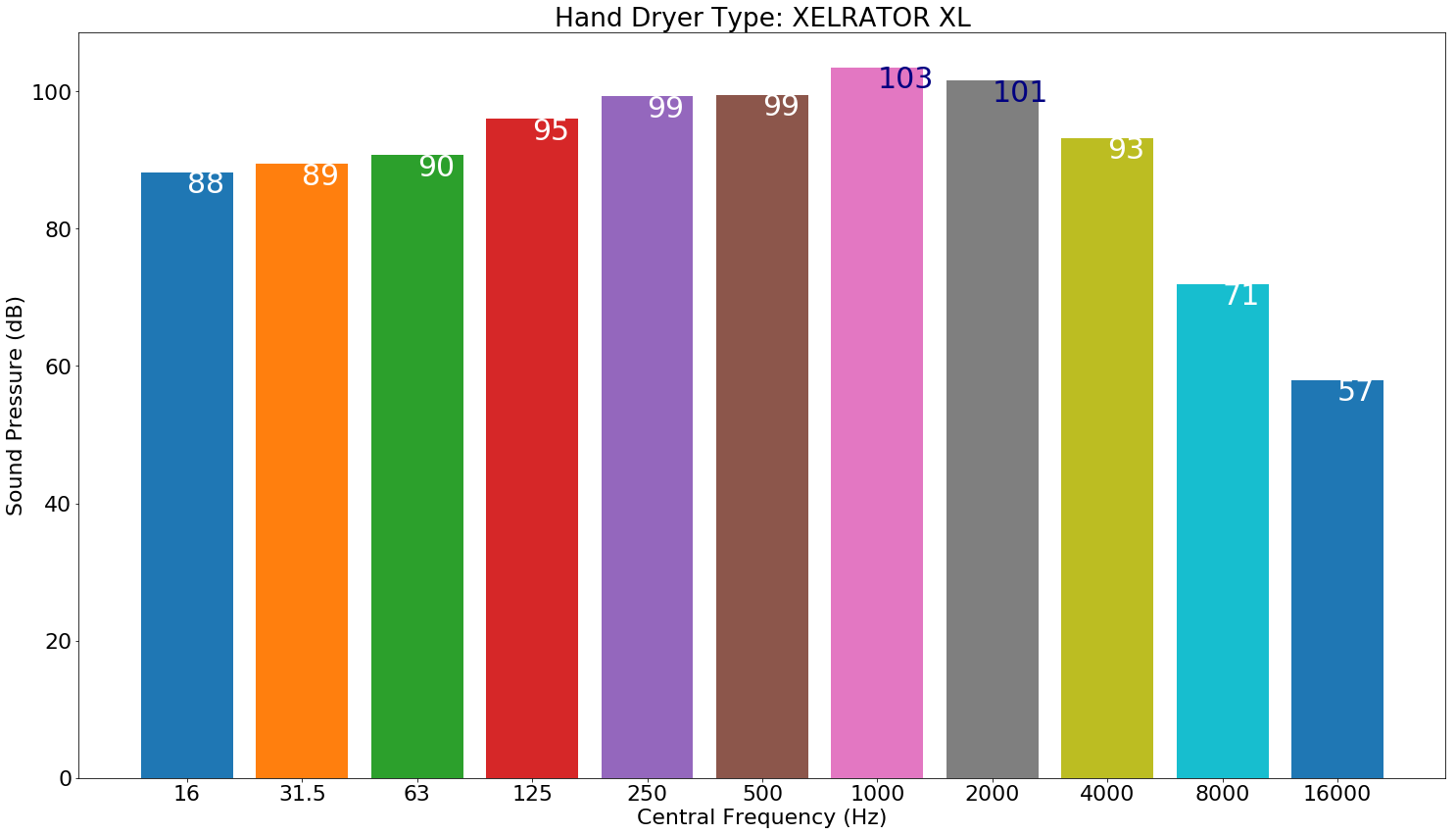 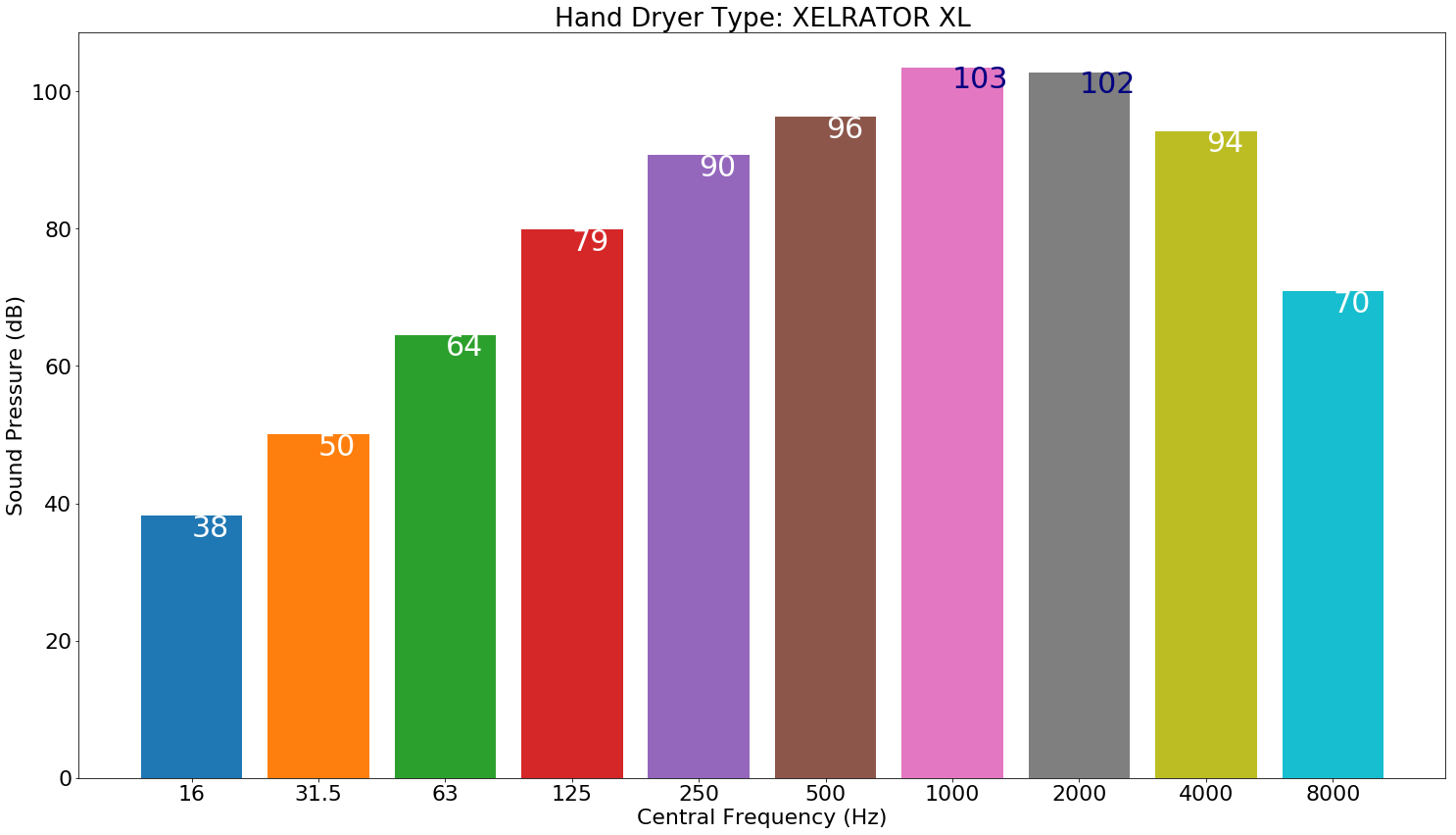 RAW ADC Reading
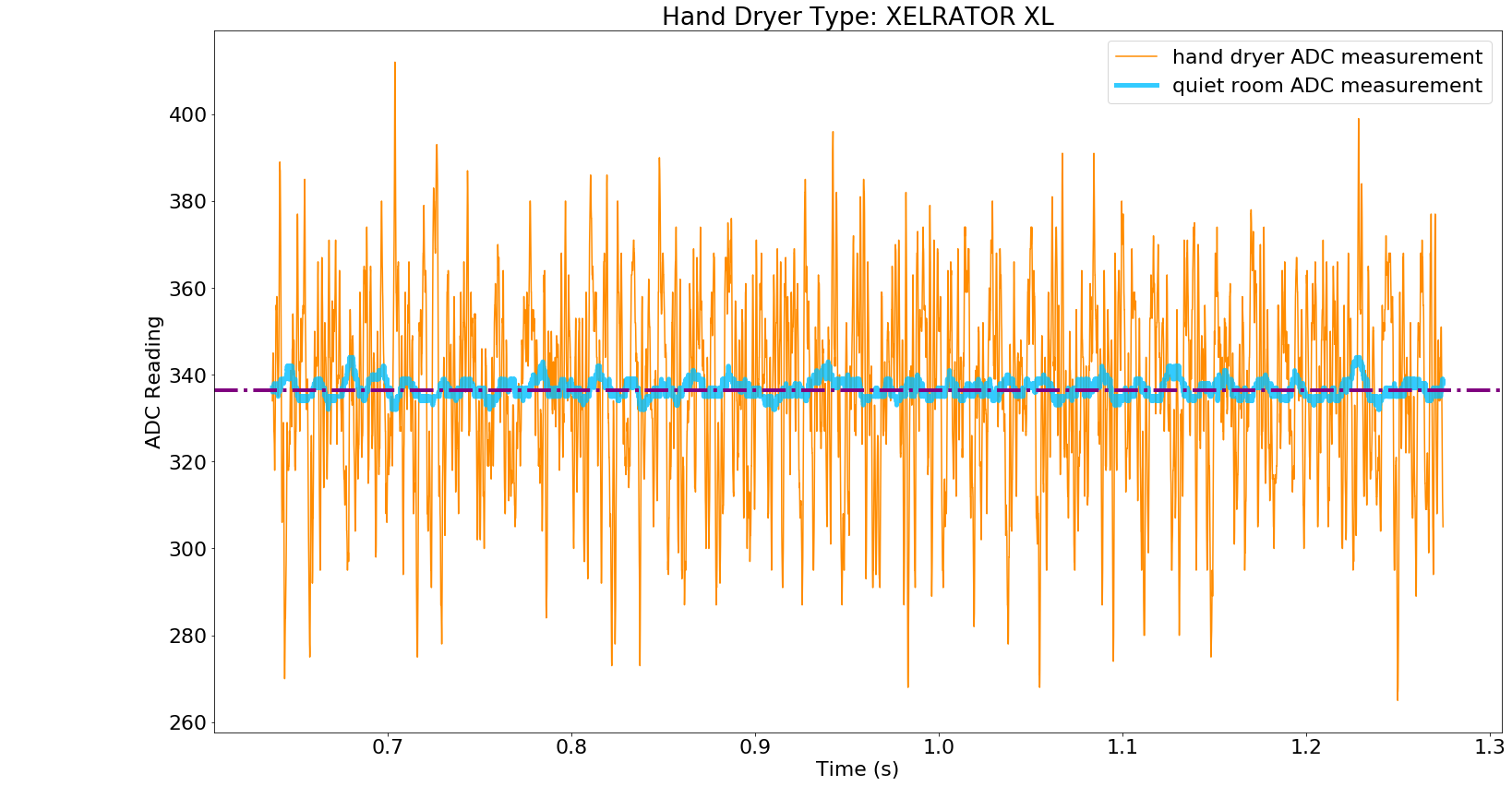 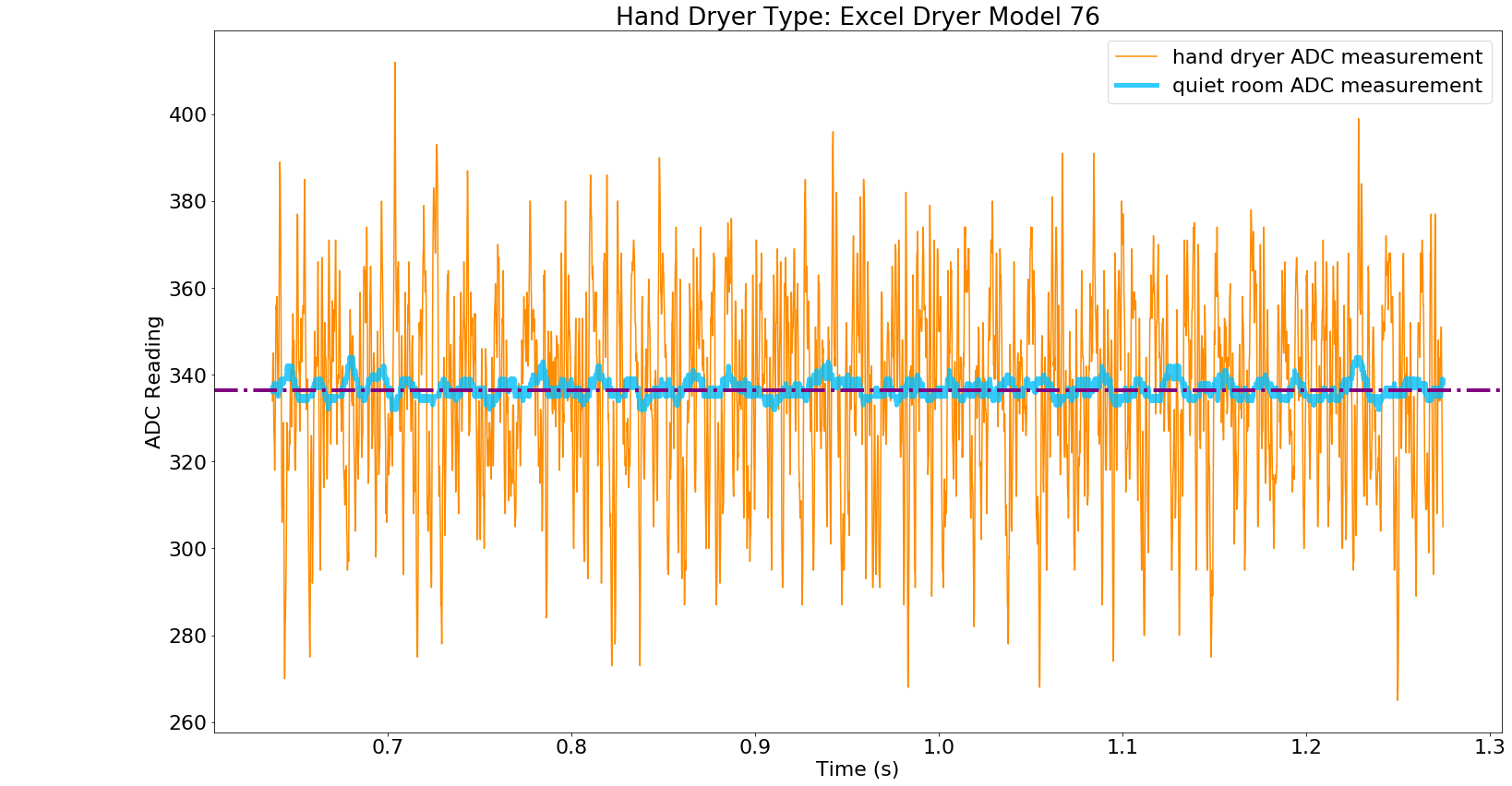 RAW ADC Reading
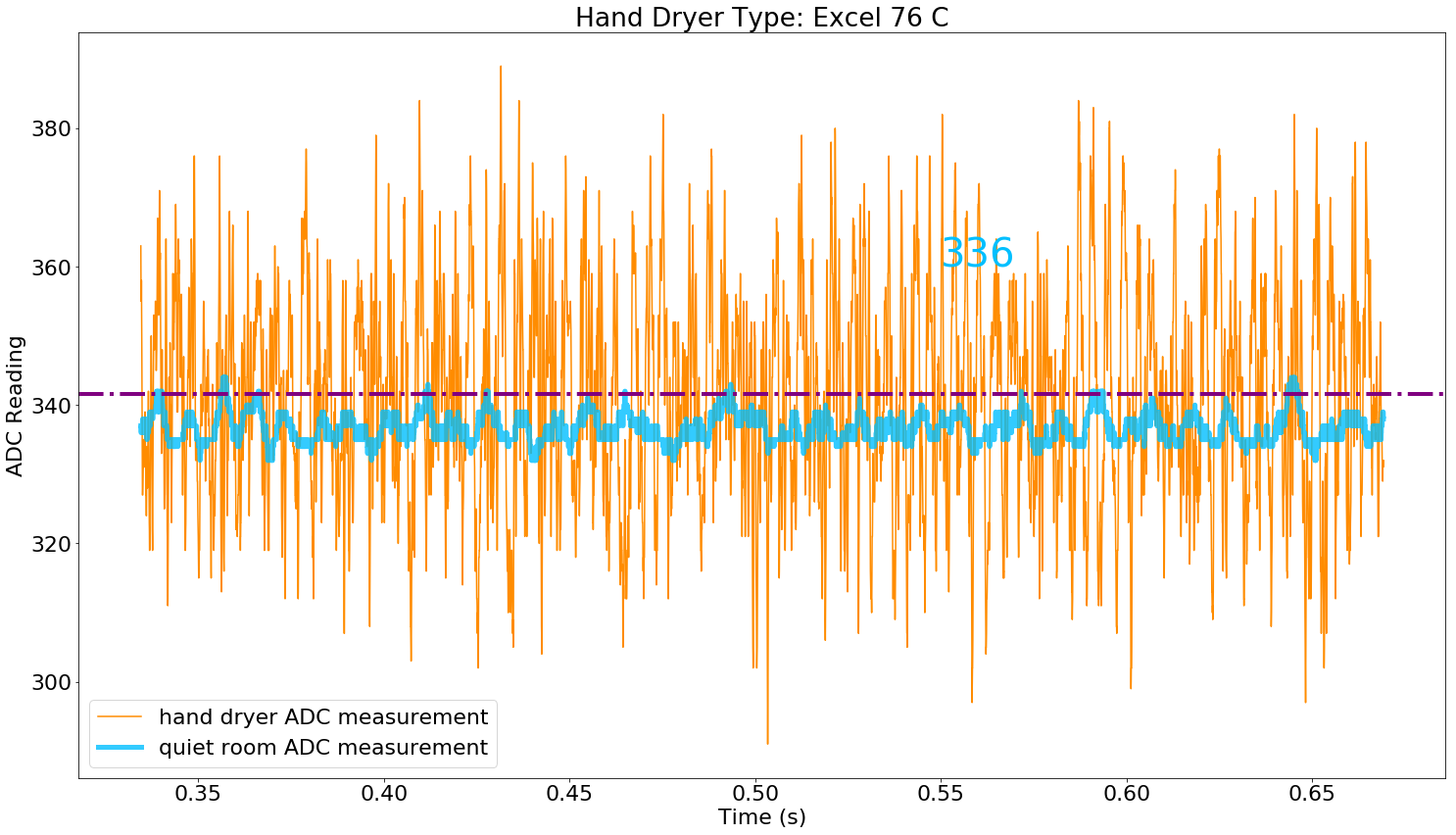 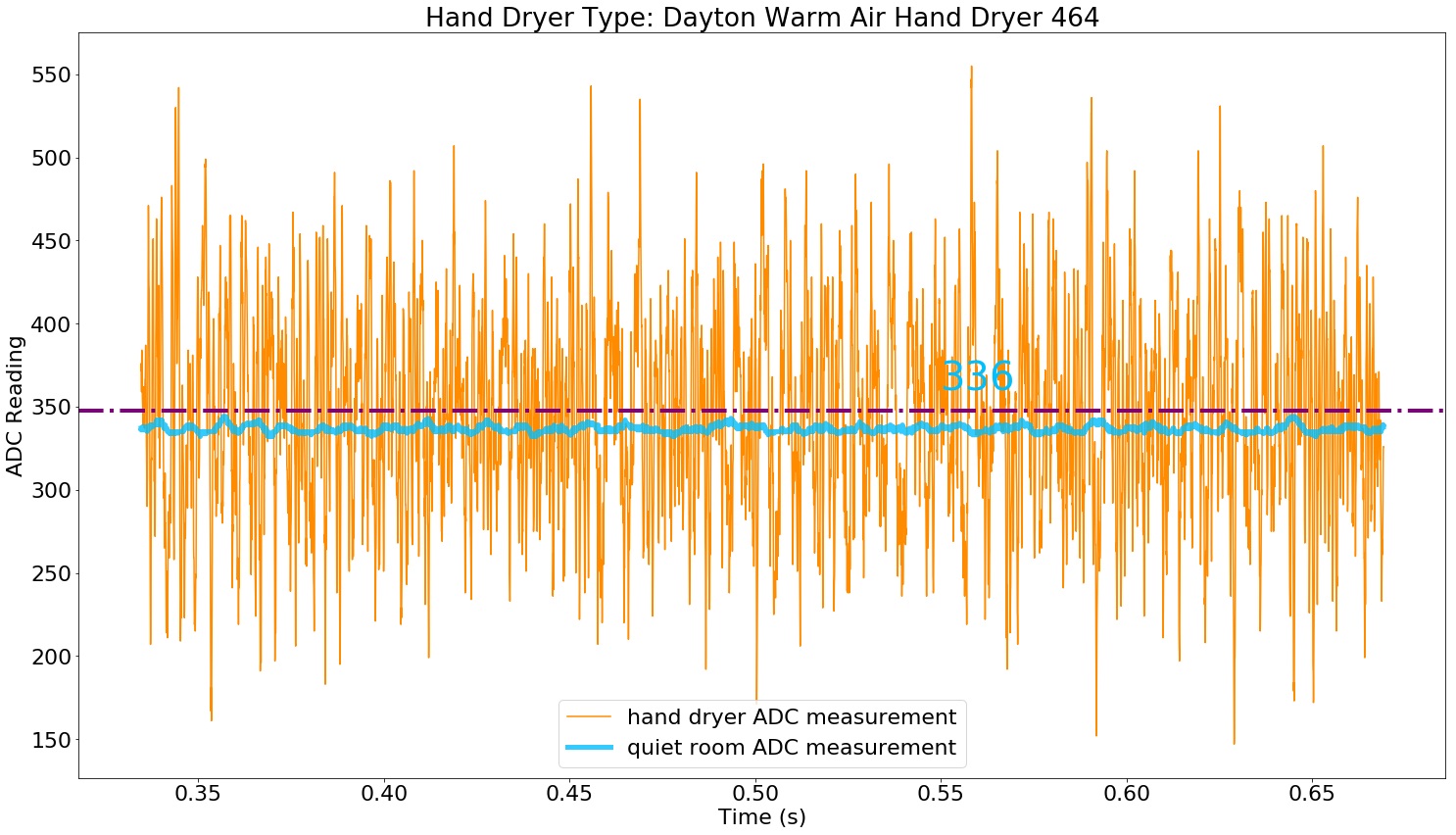 RAW ADC Reading
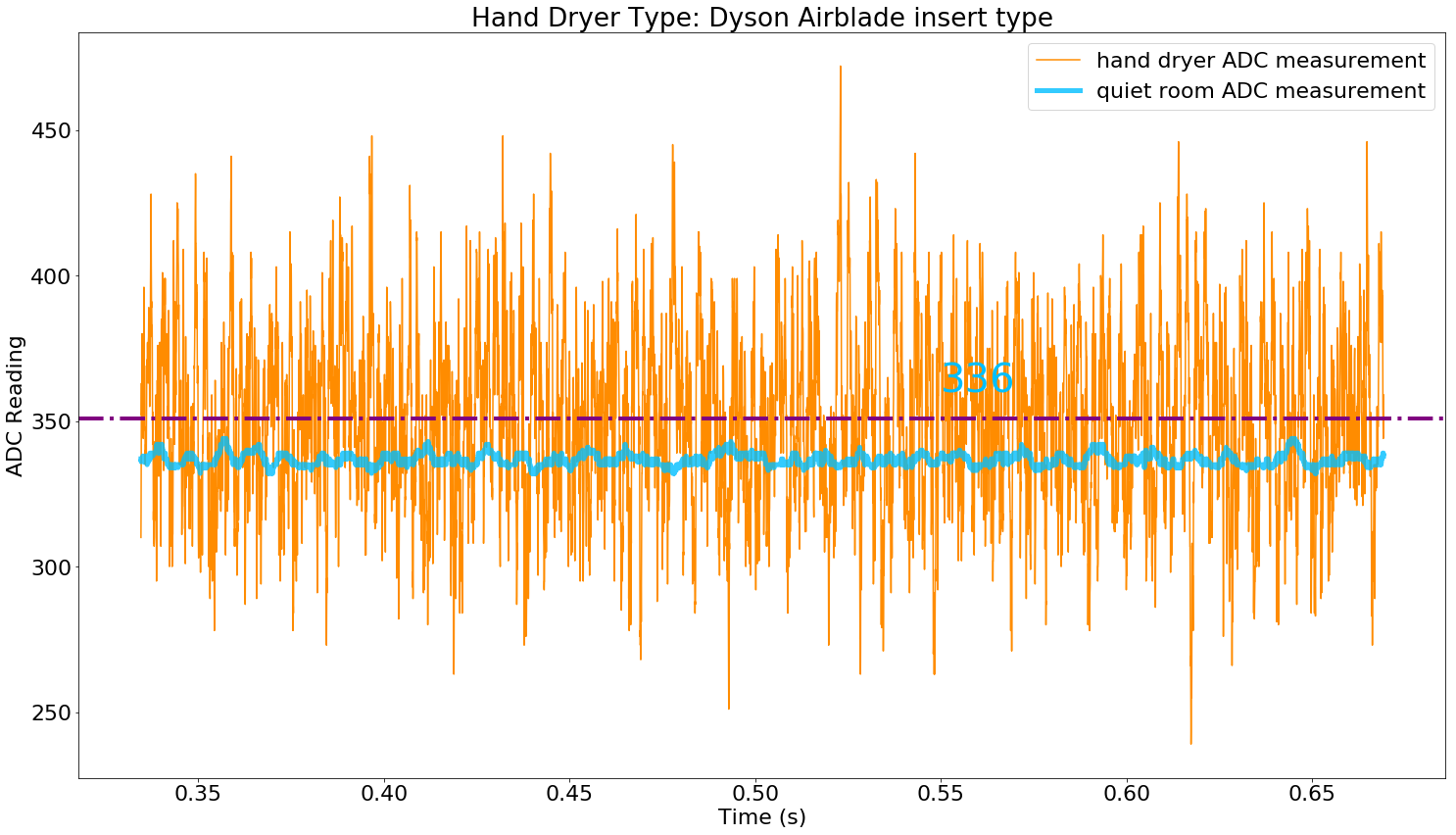 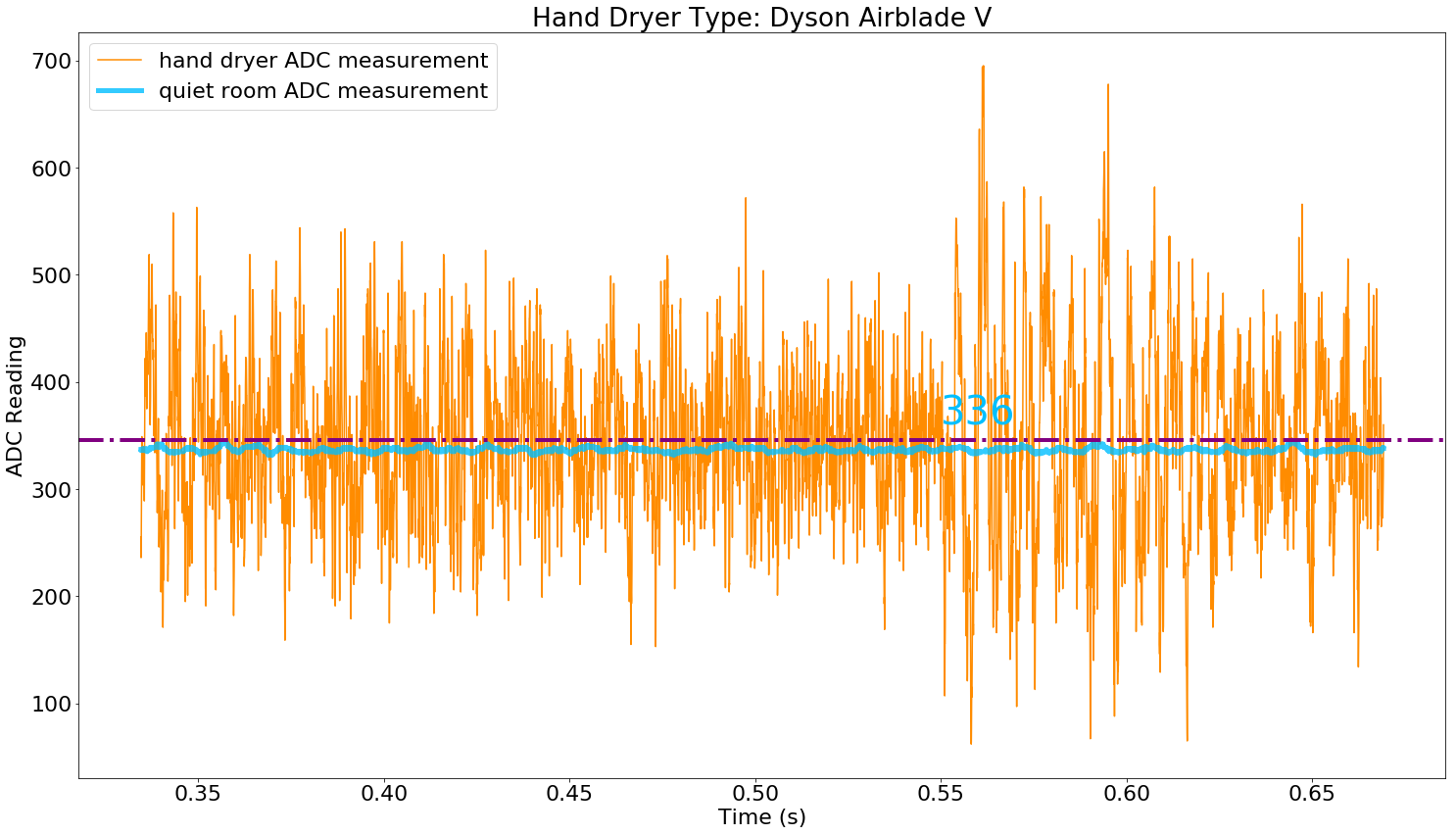 RAW ADC Reading
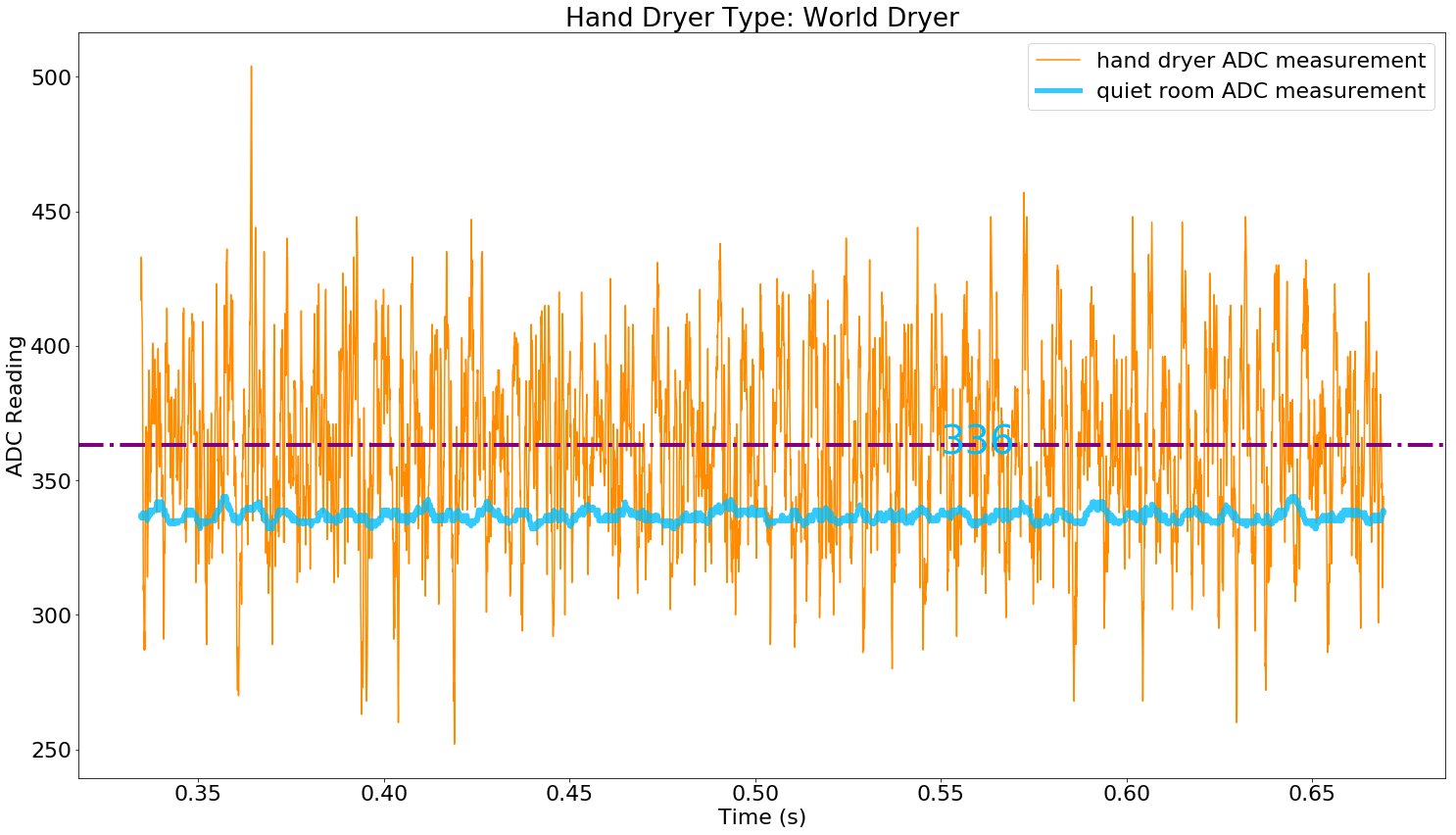 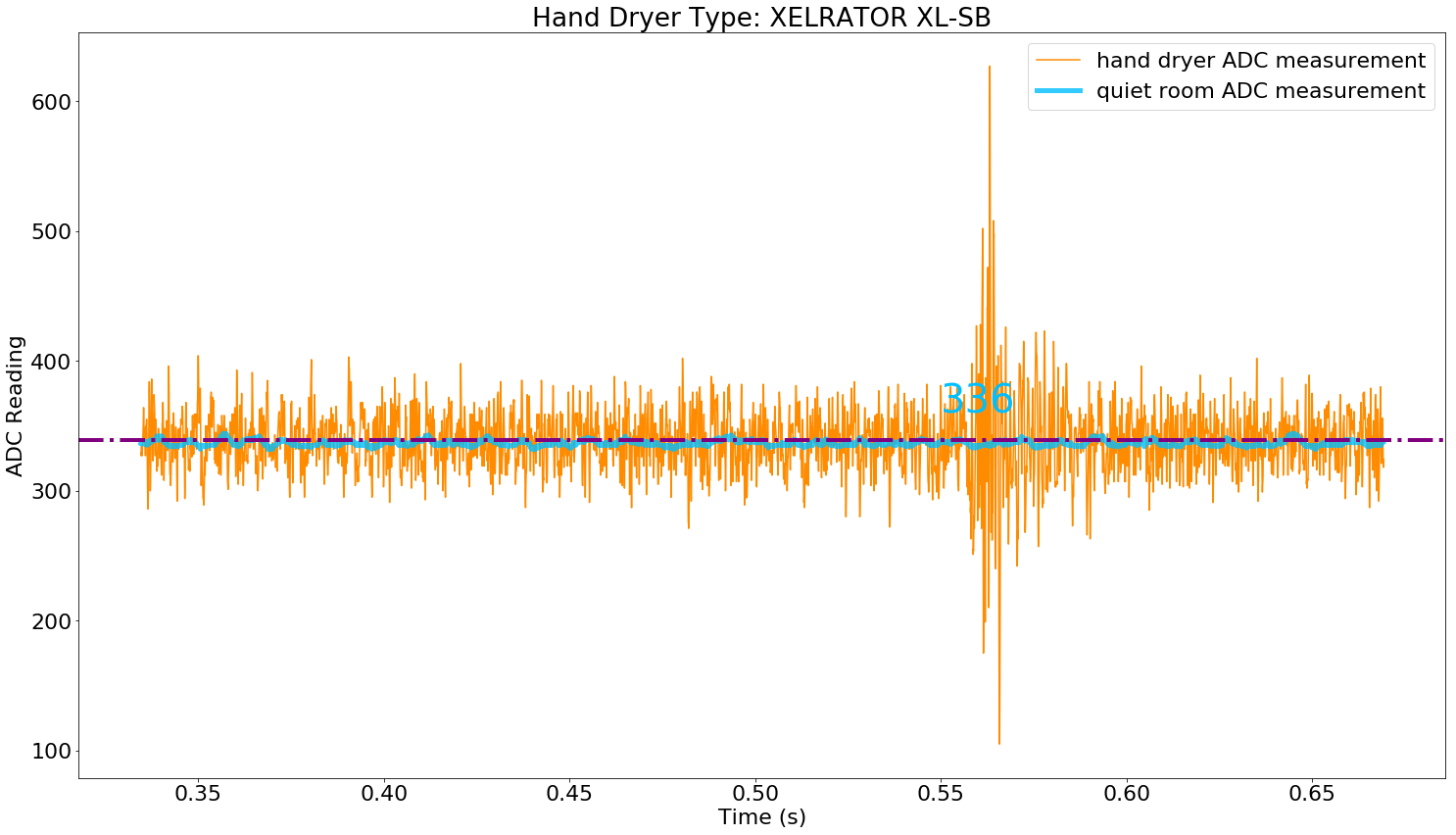 RAW ADC Reading
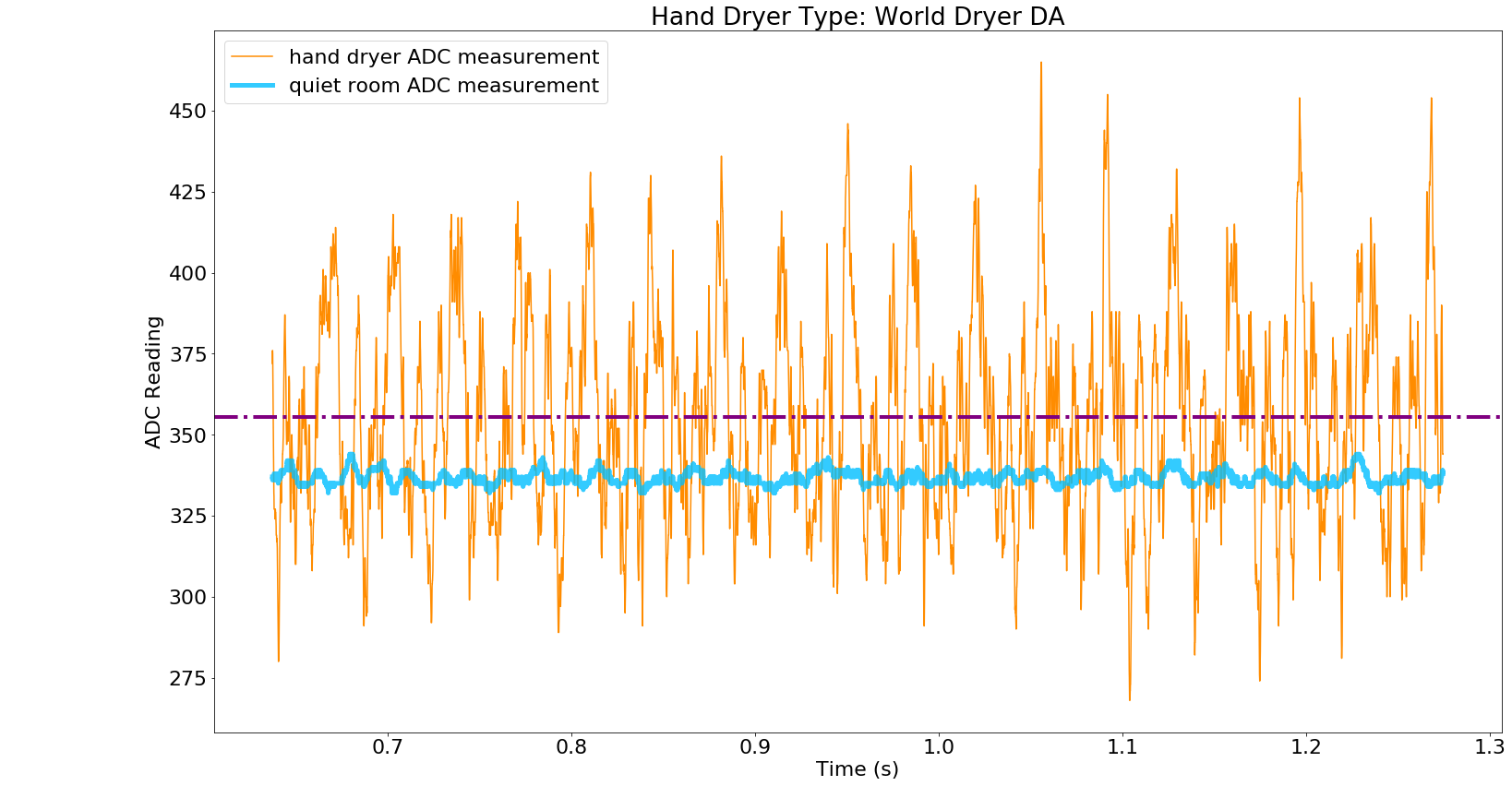 FFT Frequency Spectrum
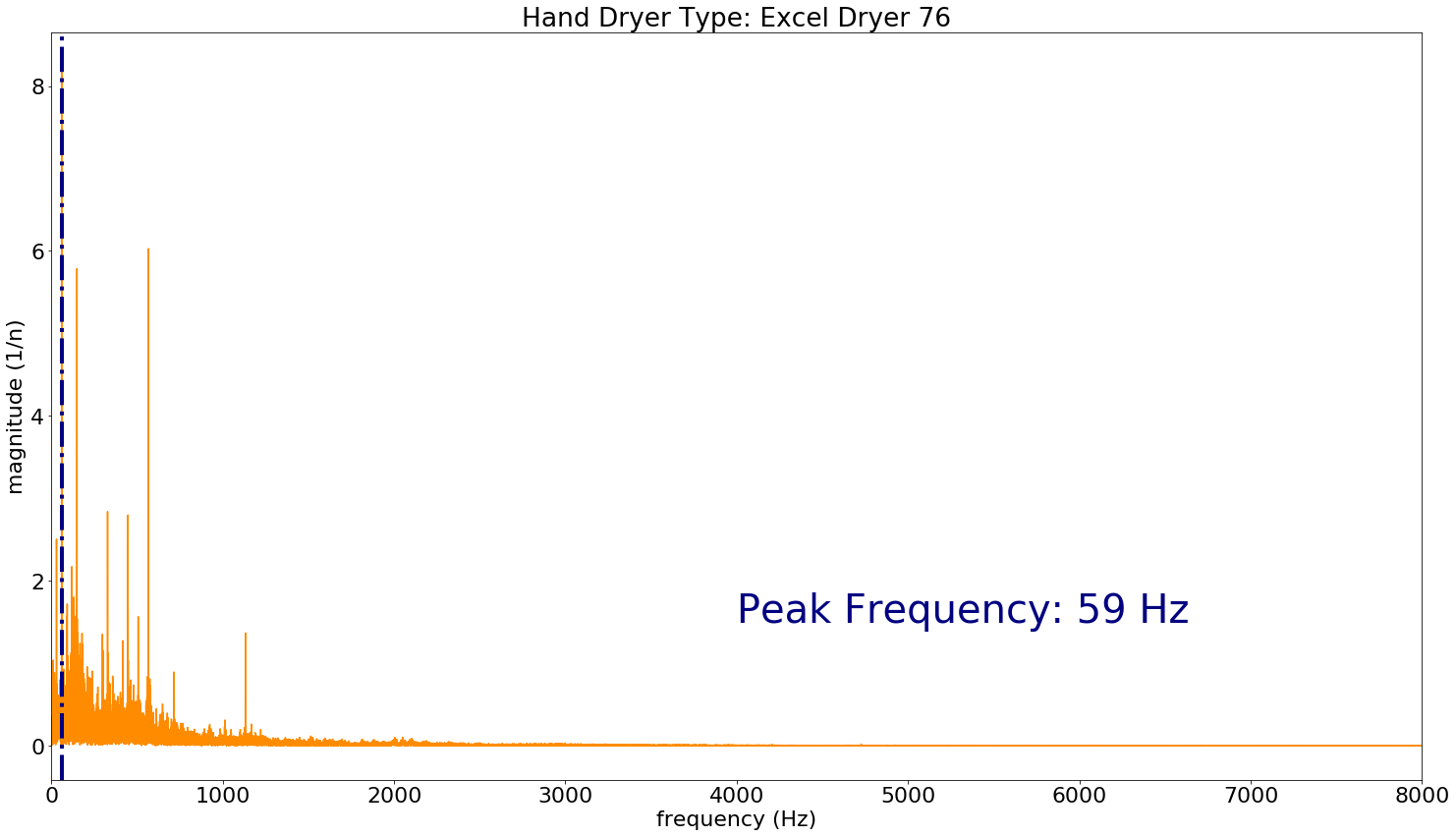 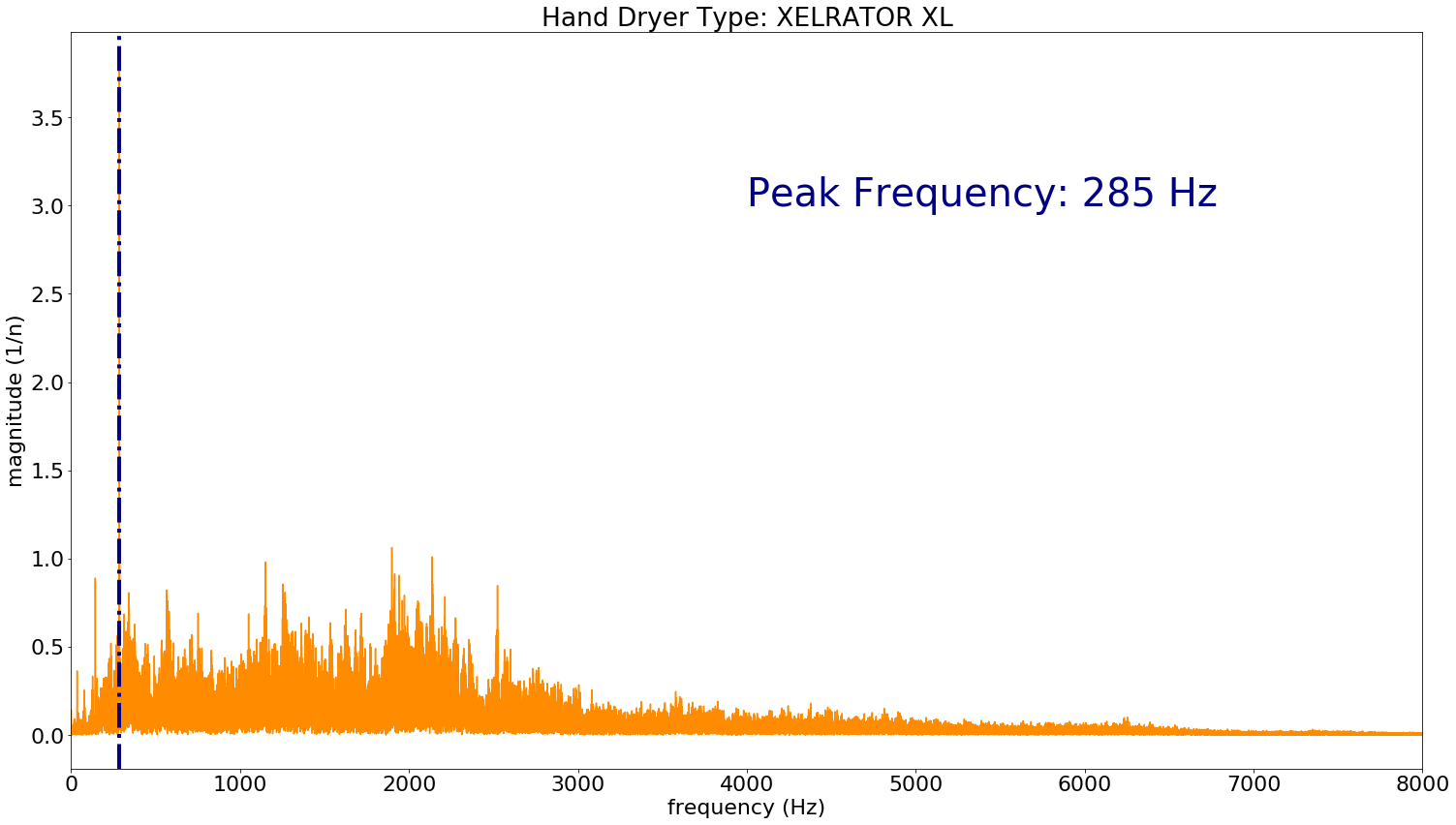 FFT Frequency Spectrum
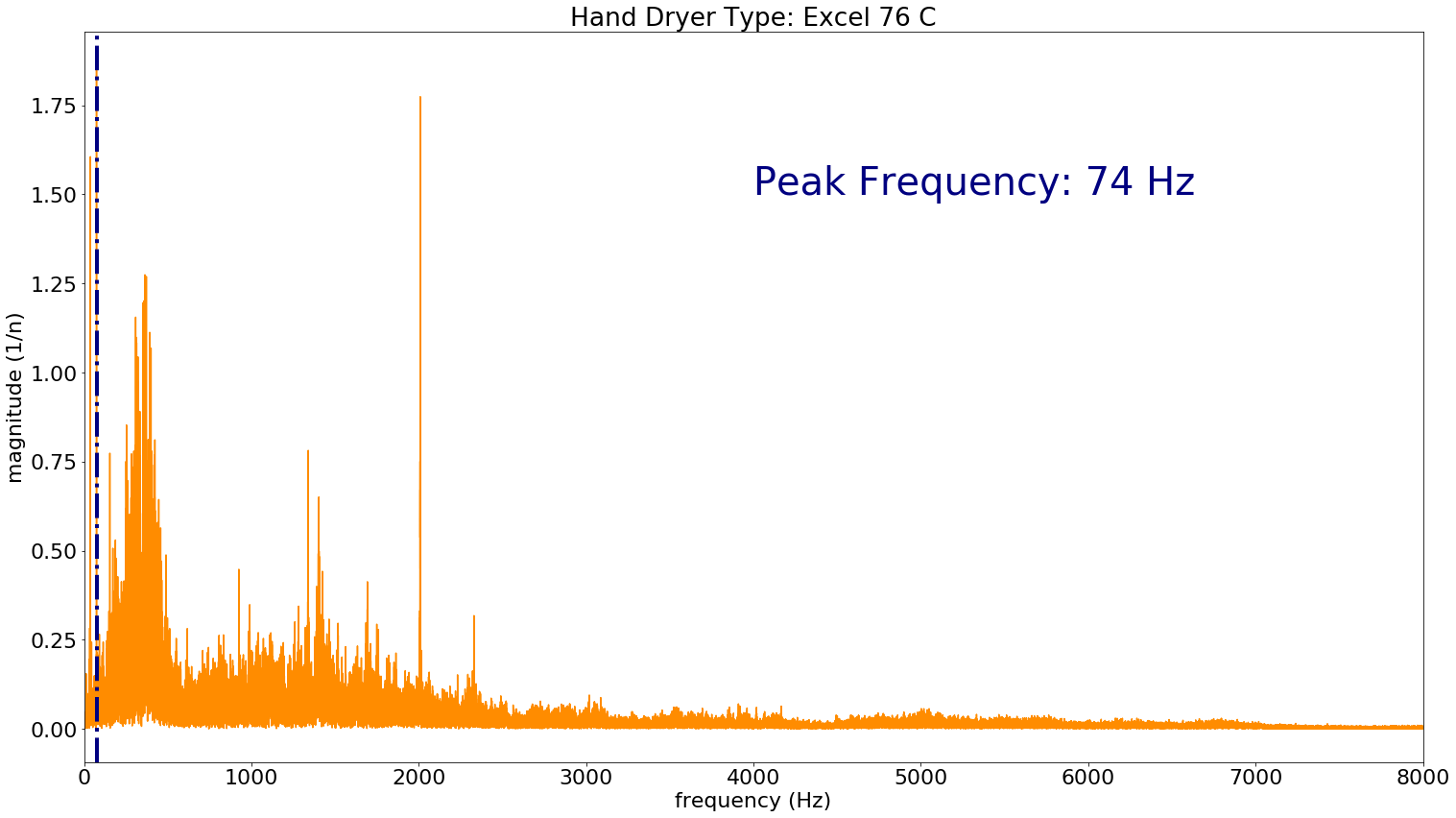 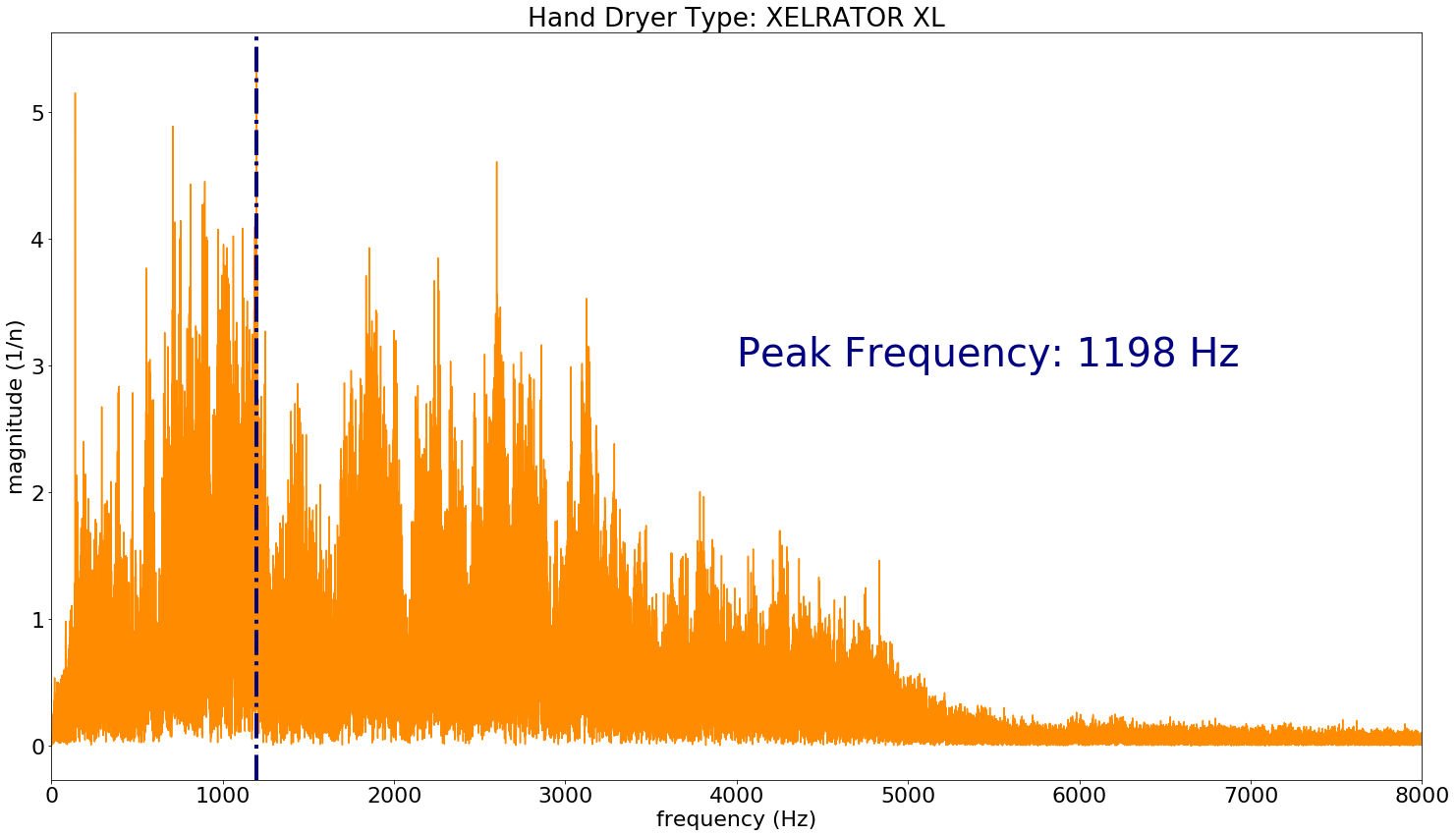 FFT Frequency Spectrum
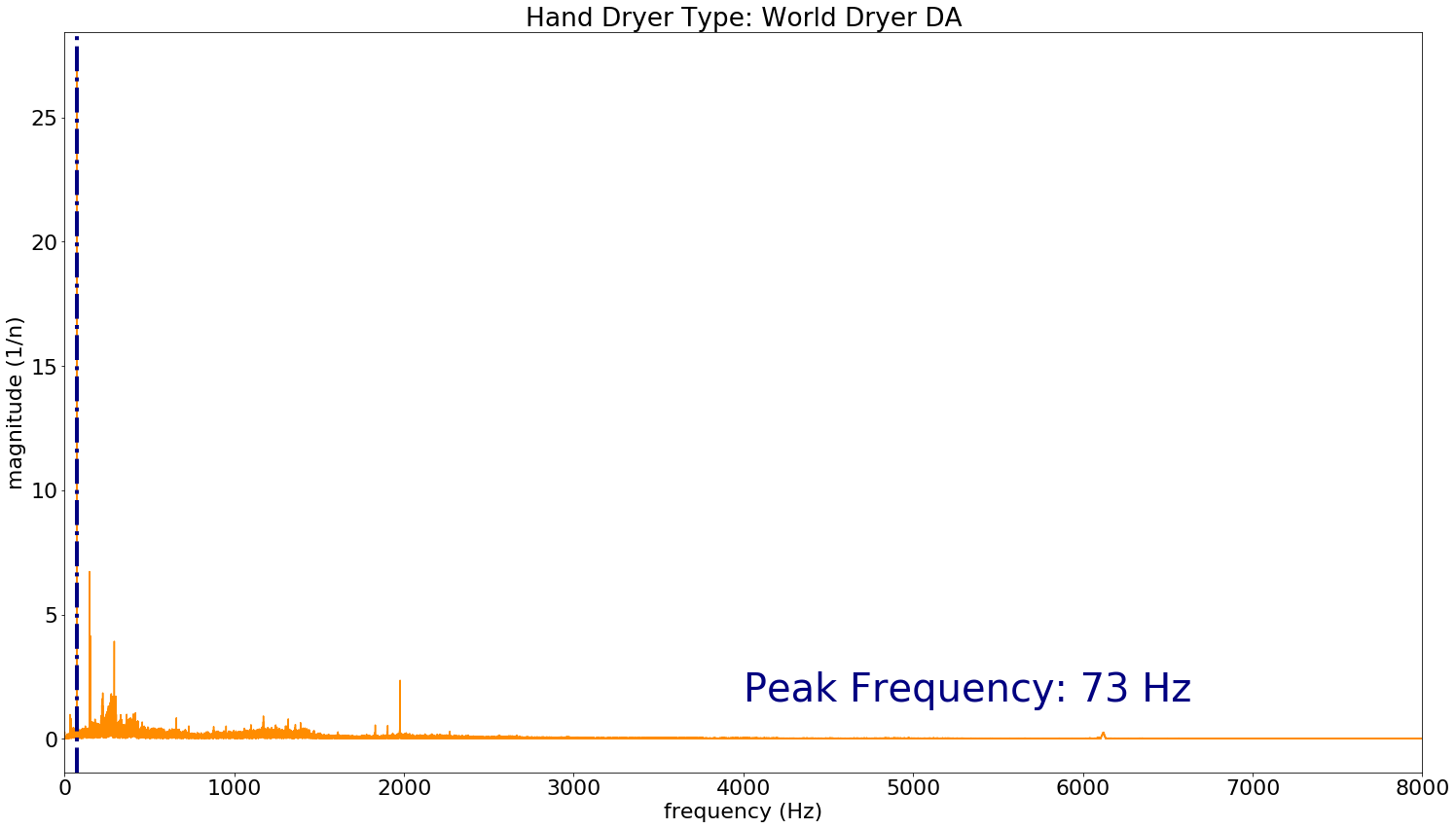 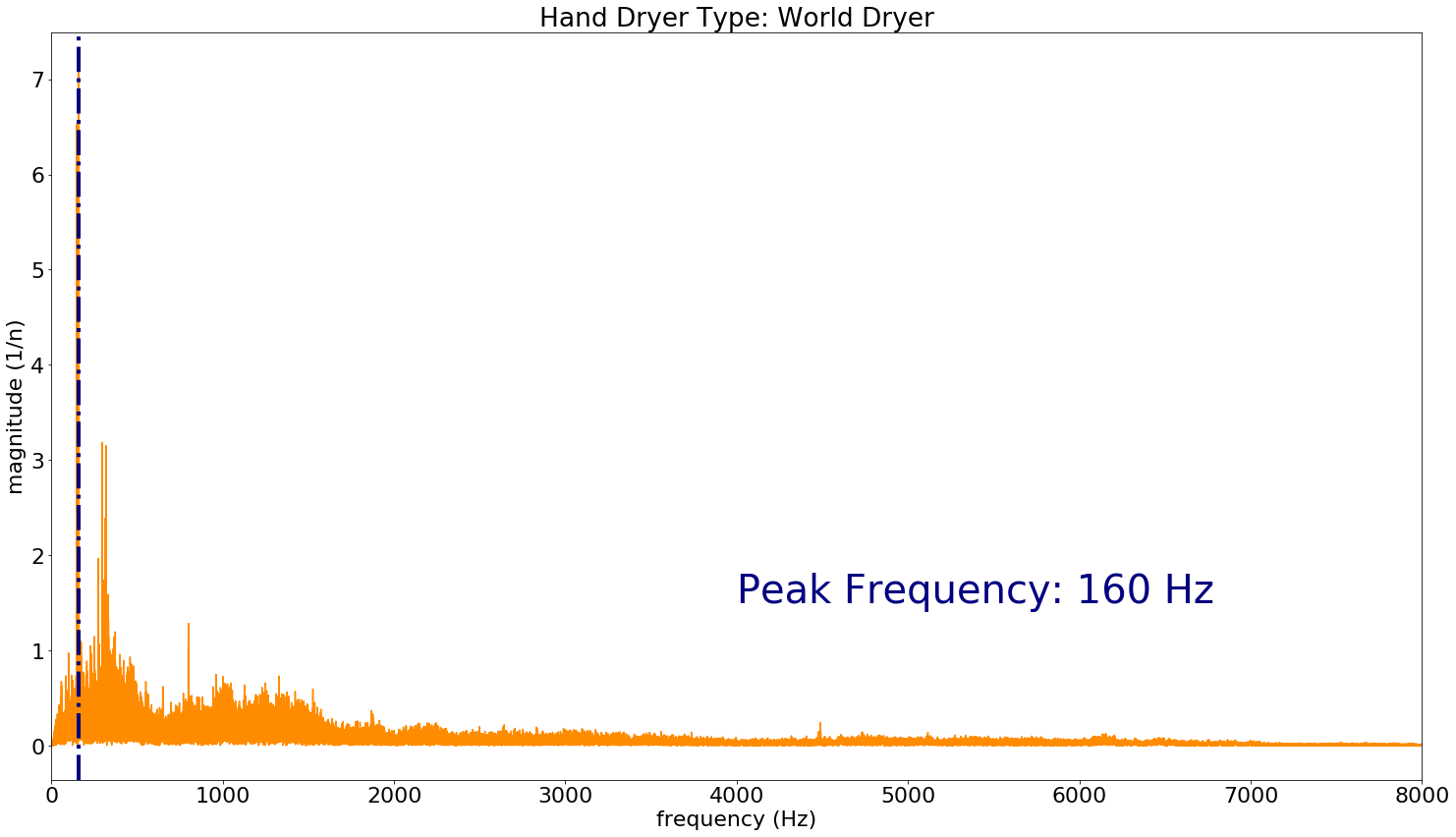 FFT Frequency Spectrum
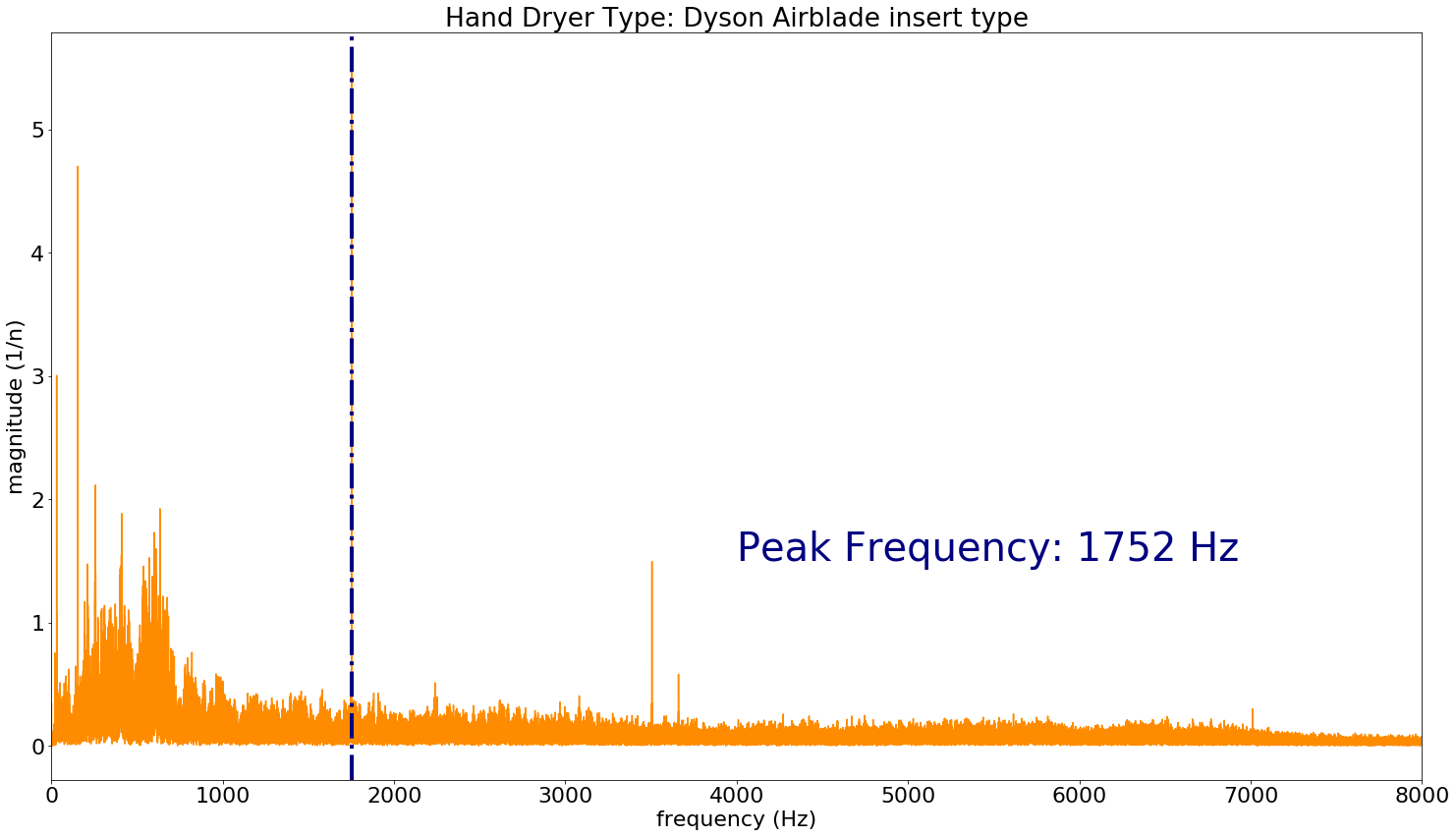 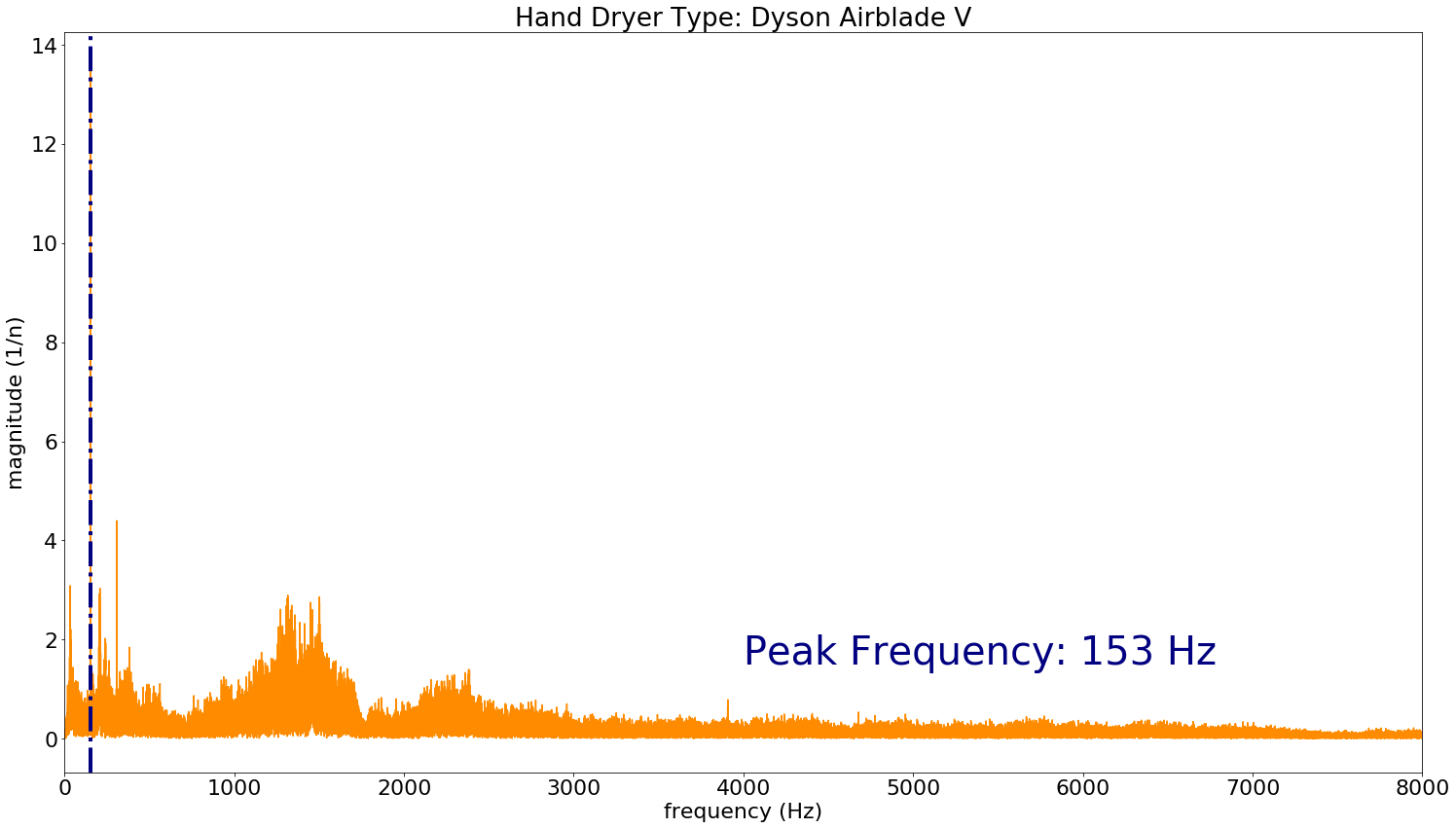 FFT Frequency Spectrum
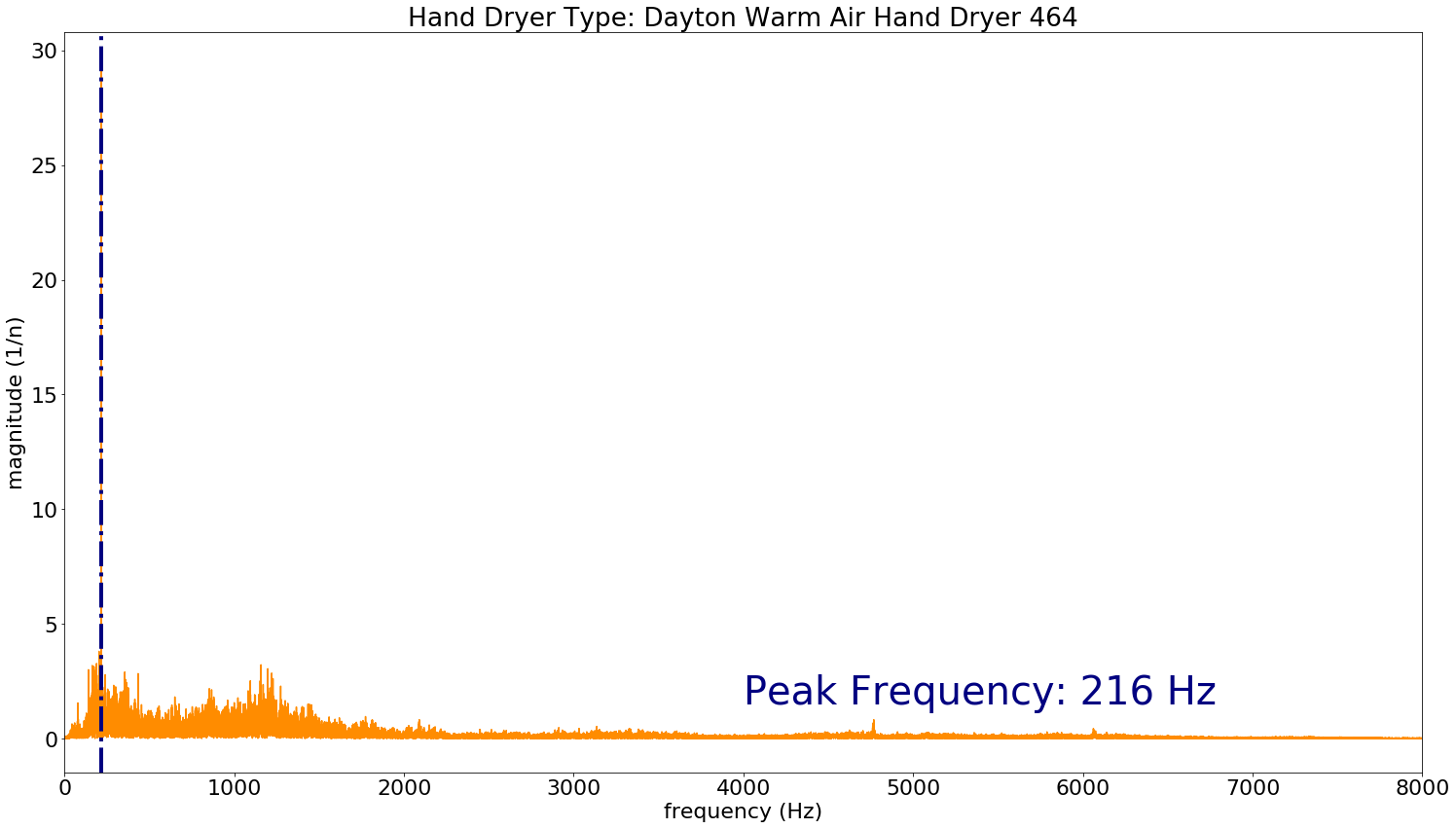 Octave Band (dB vs Frequency)
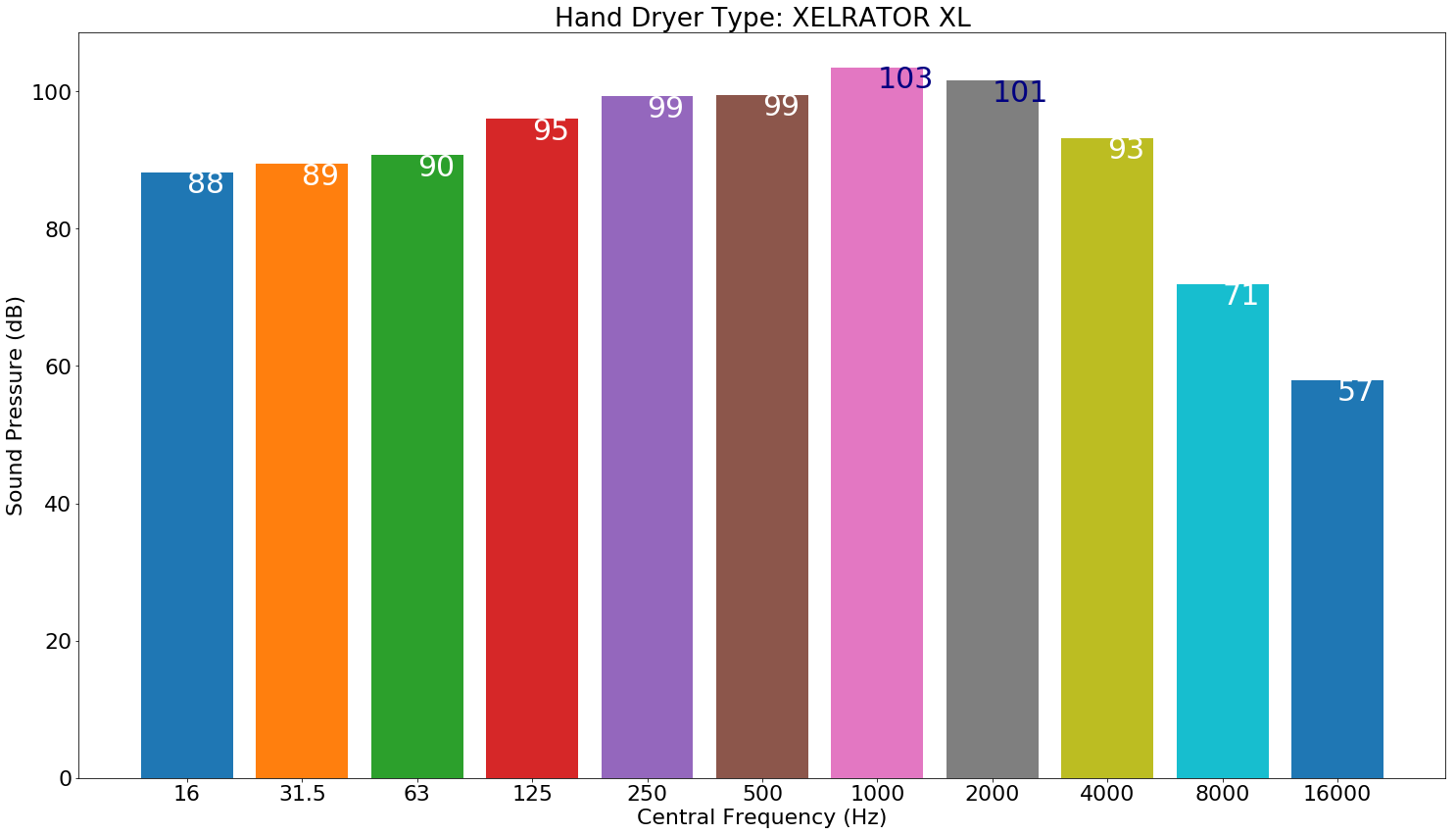 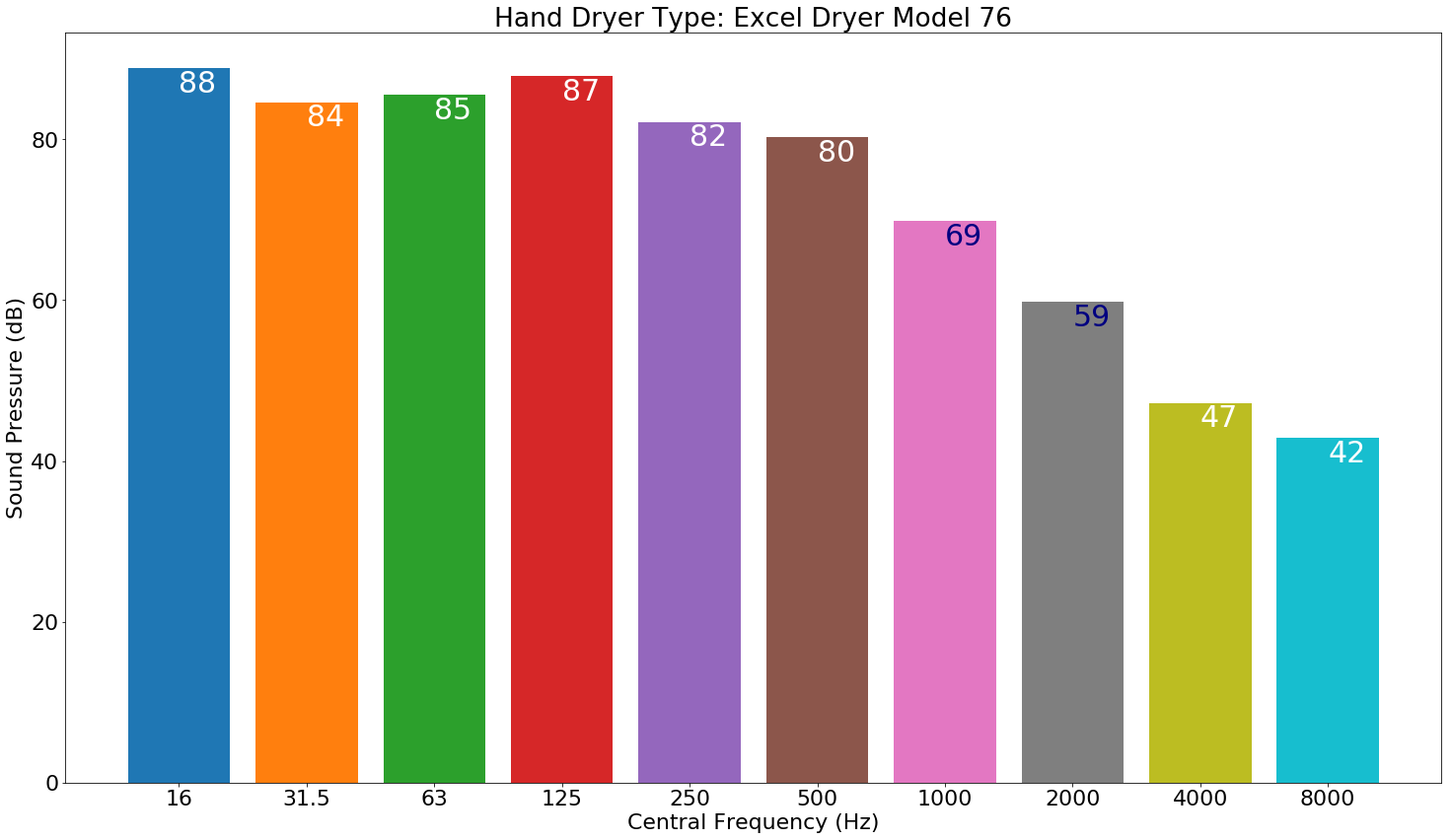 Octave Band (dB vs Frequency)
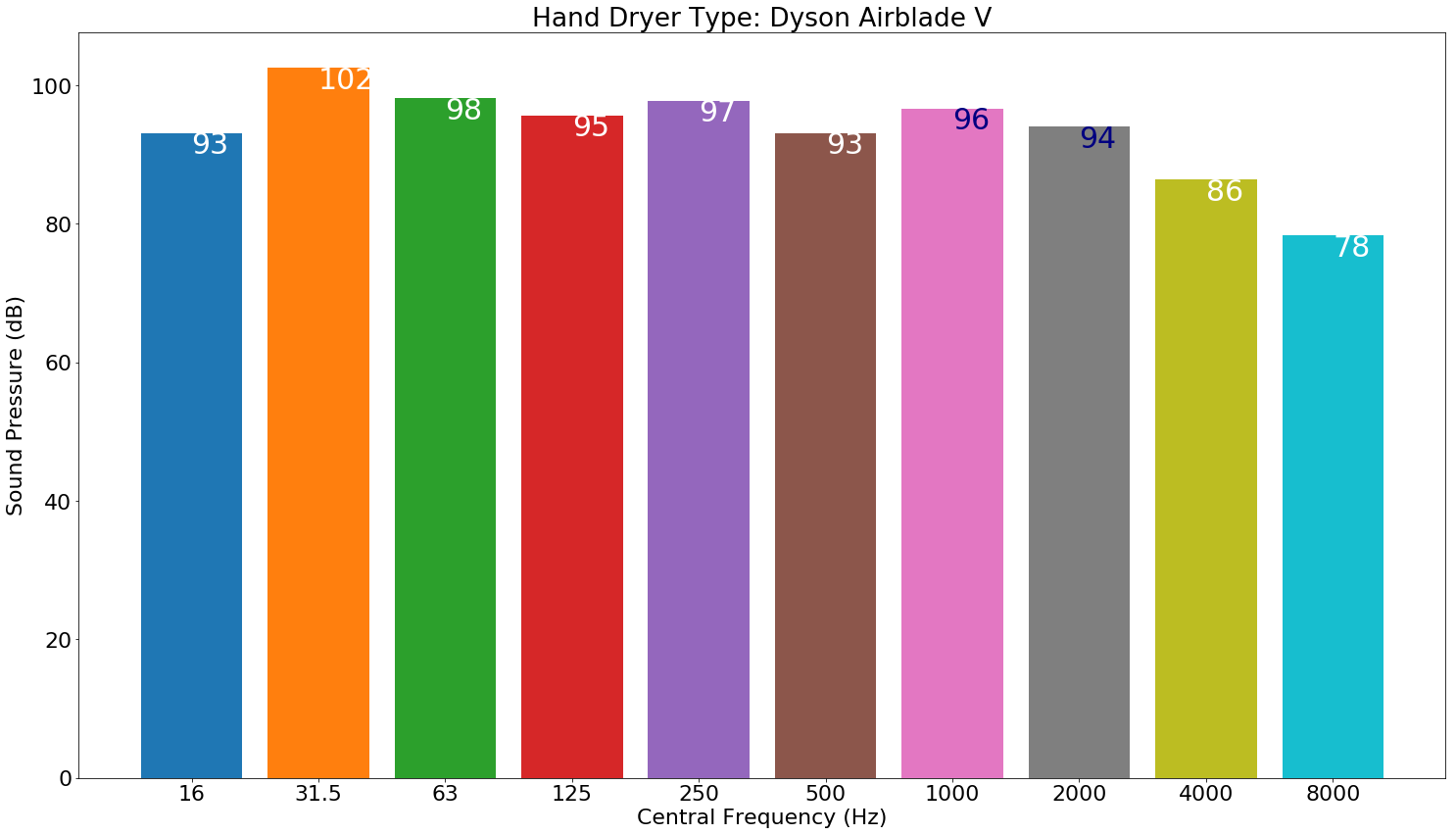 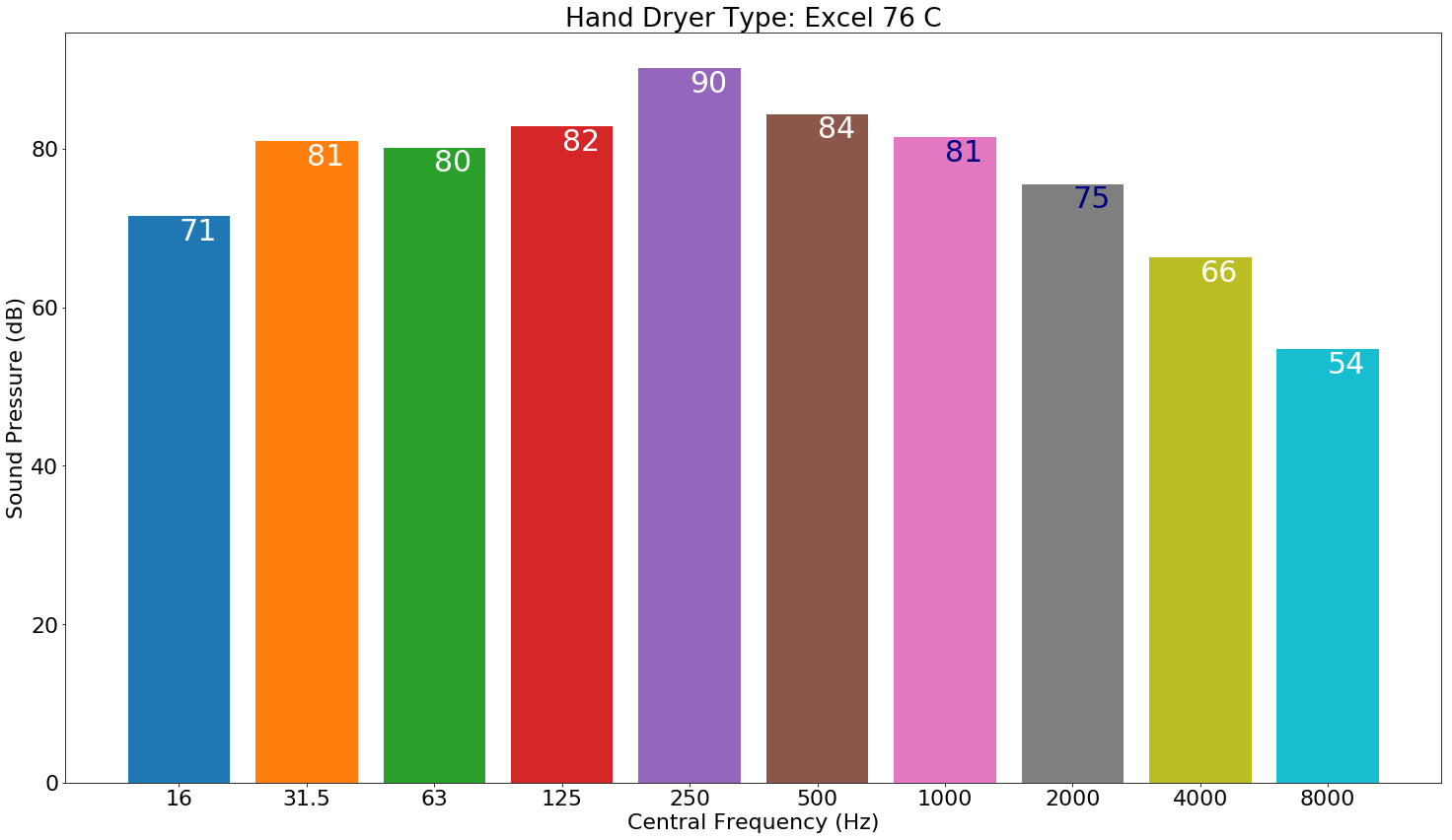 Octave Band (dB vs Frequency)
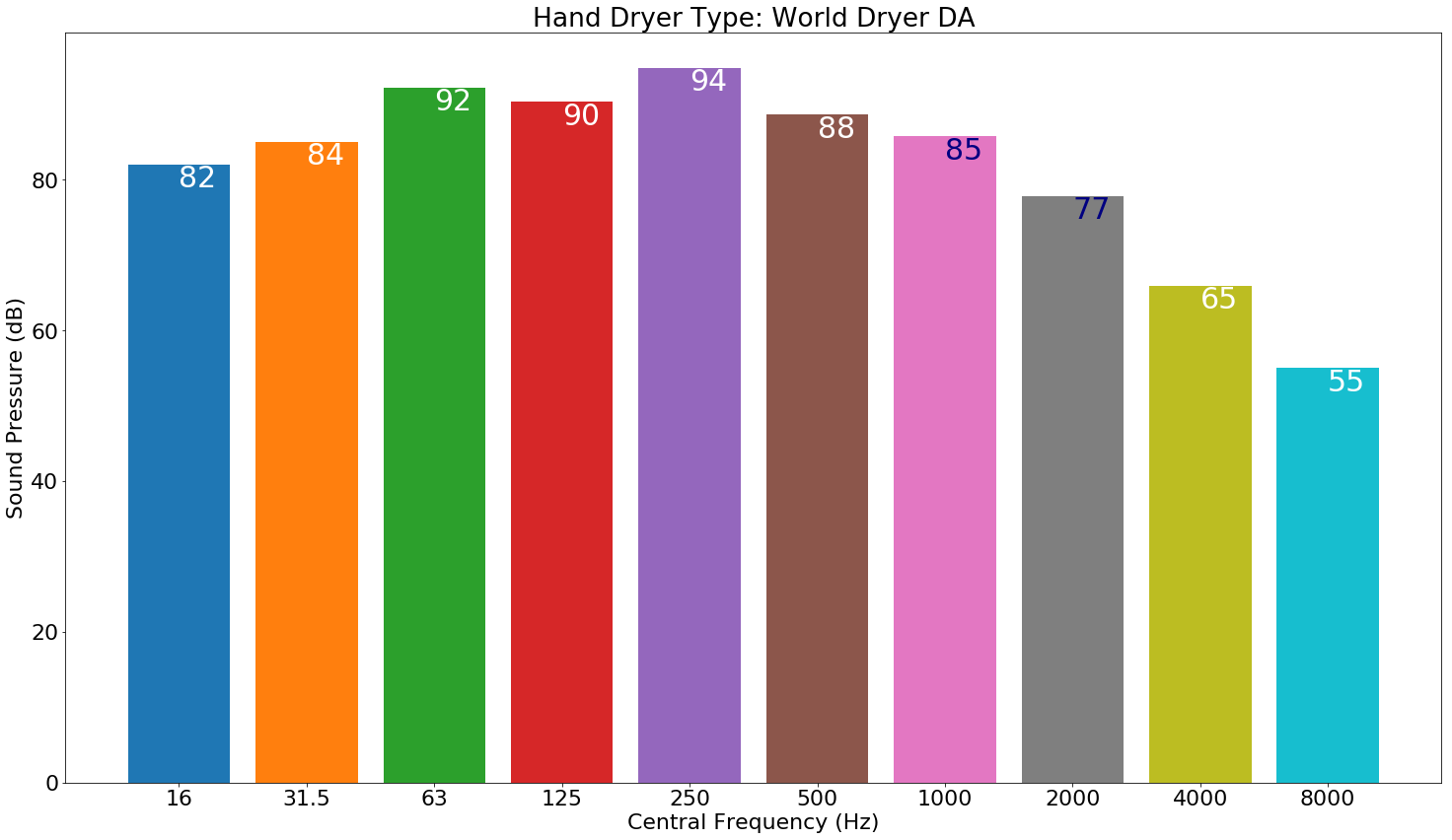 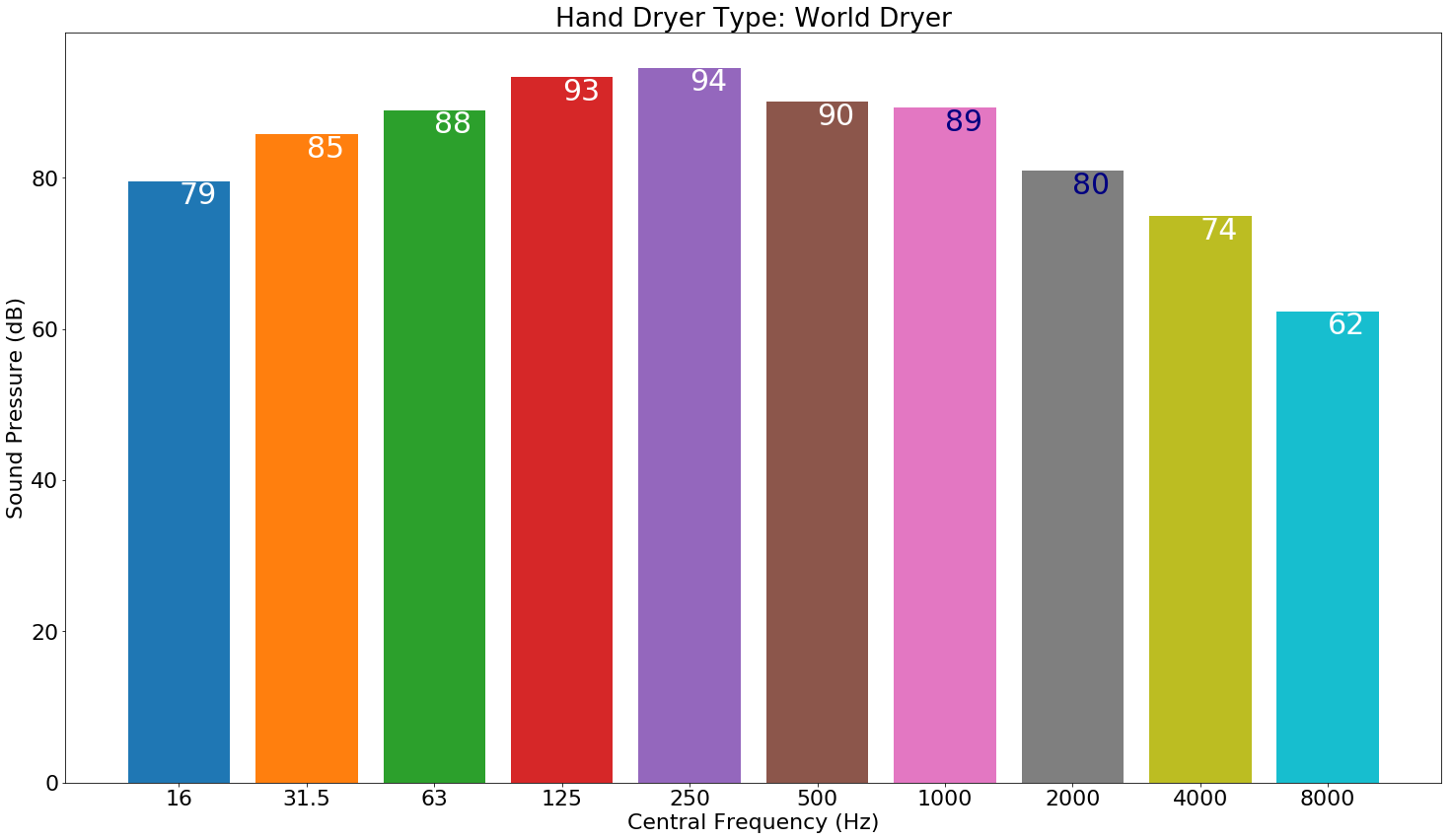 Octave Band (dB vs Frequency)
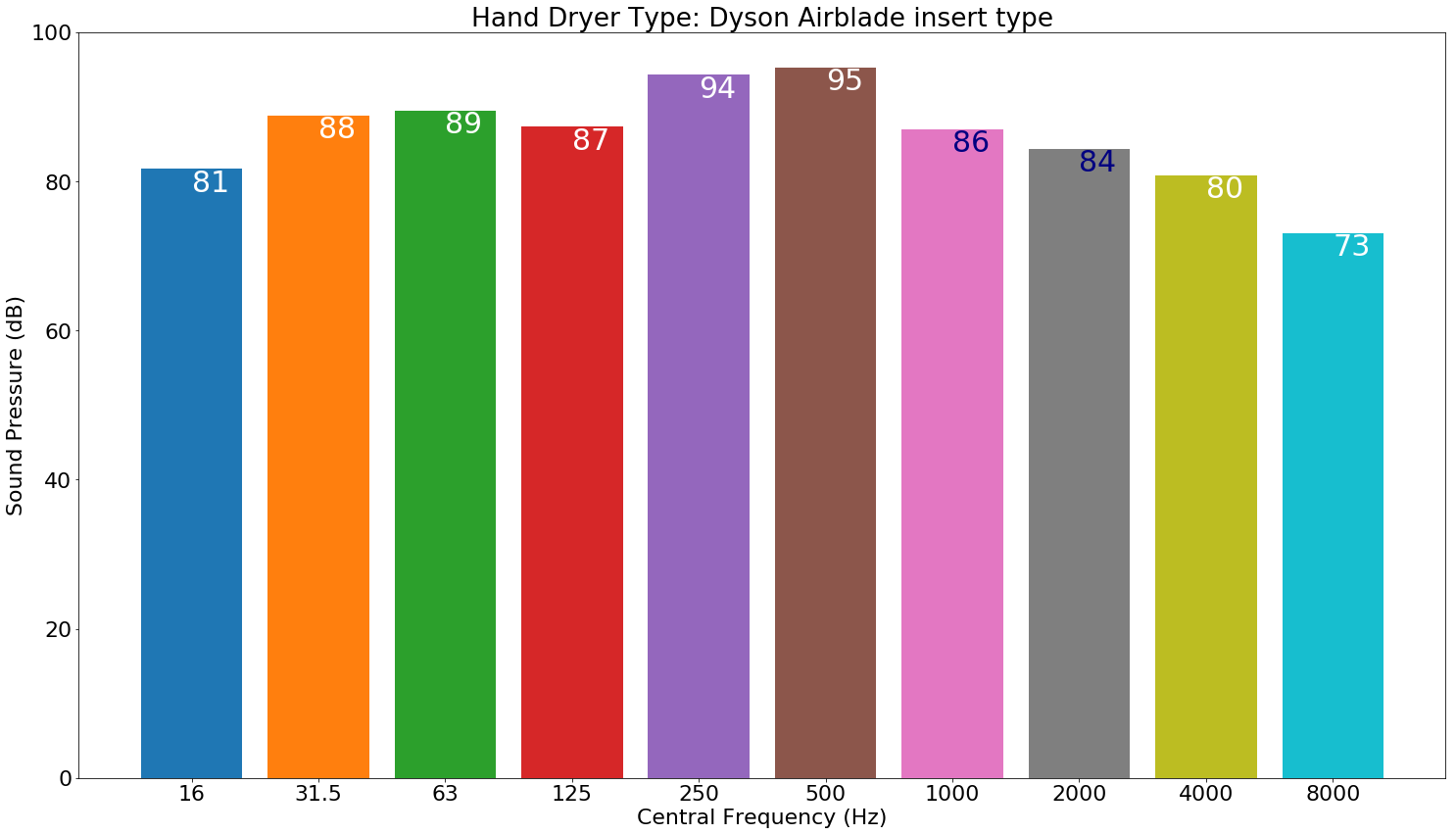 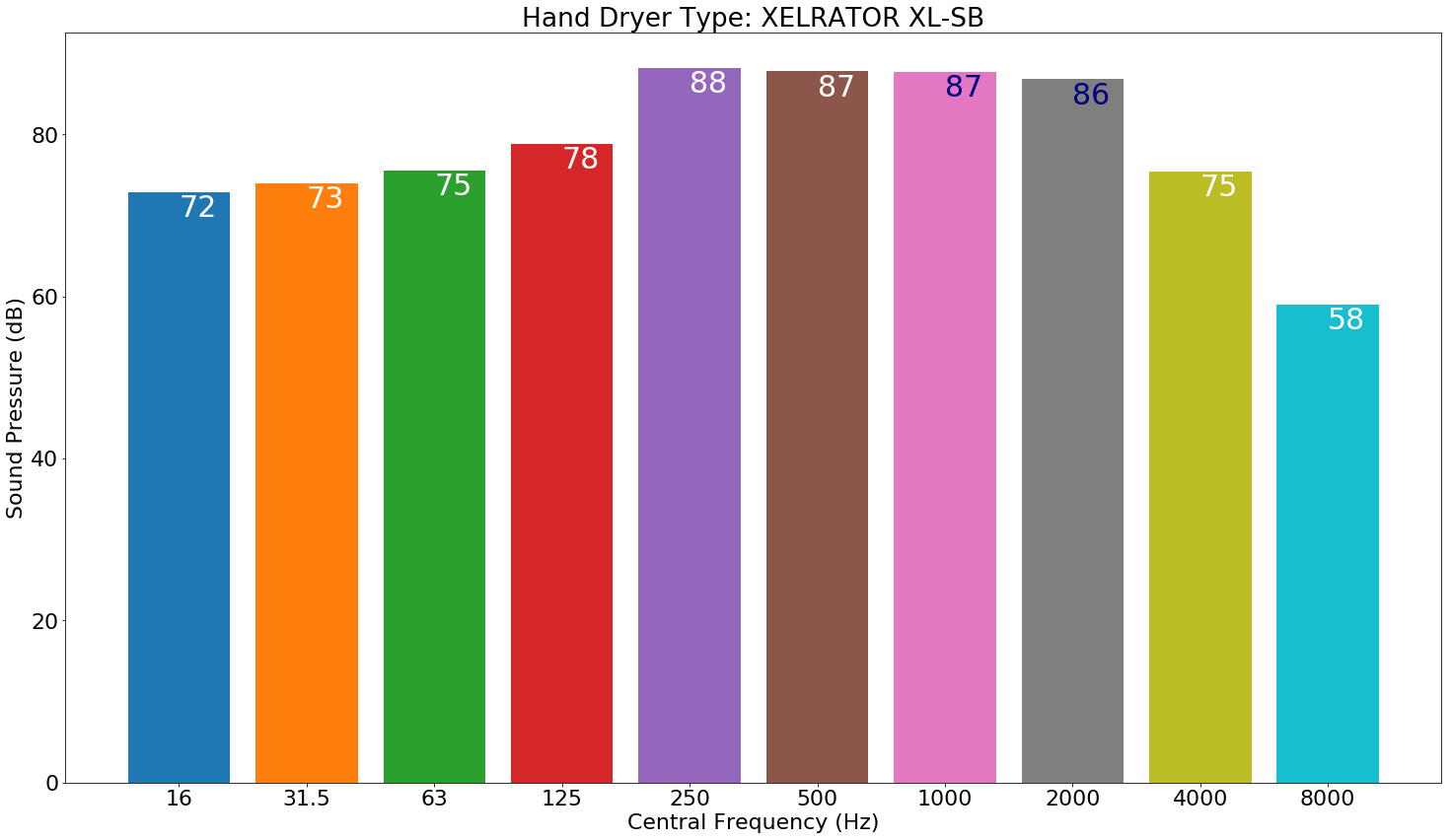 Octave Band (dB vs Frequency)
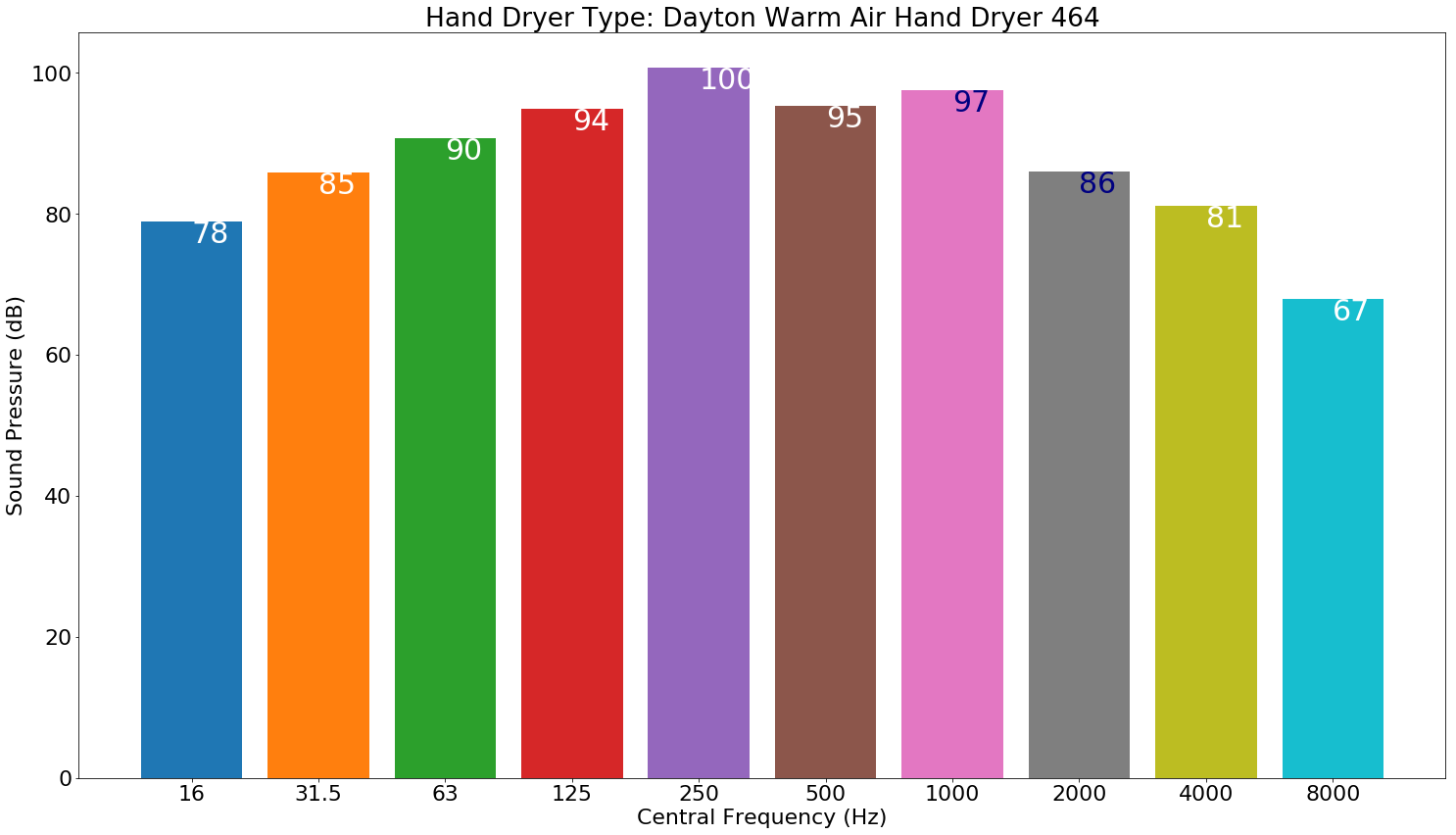 Room structure
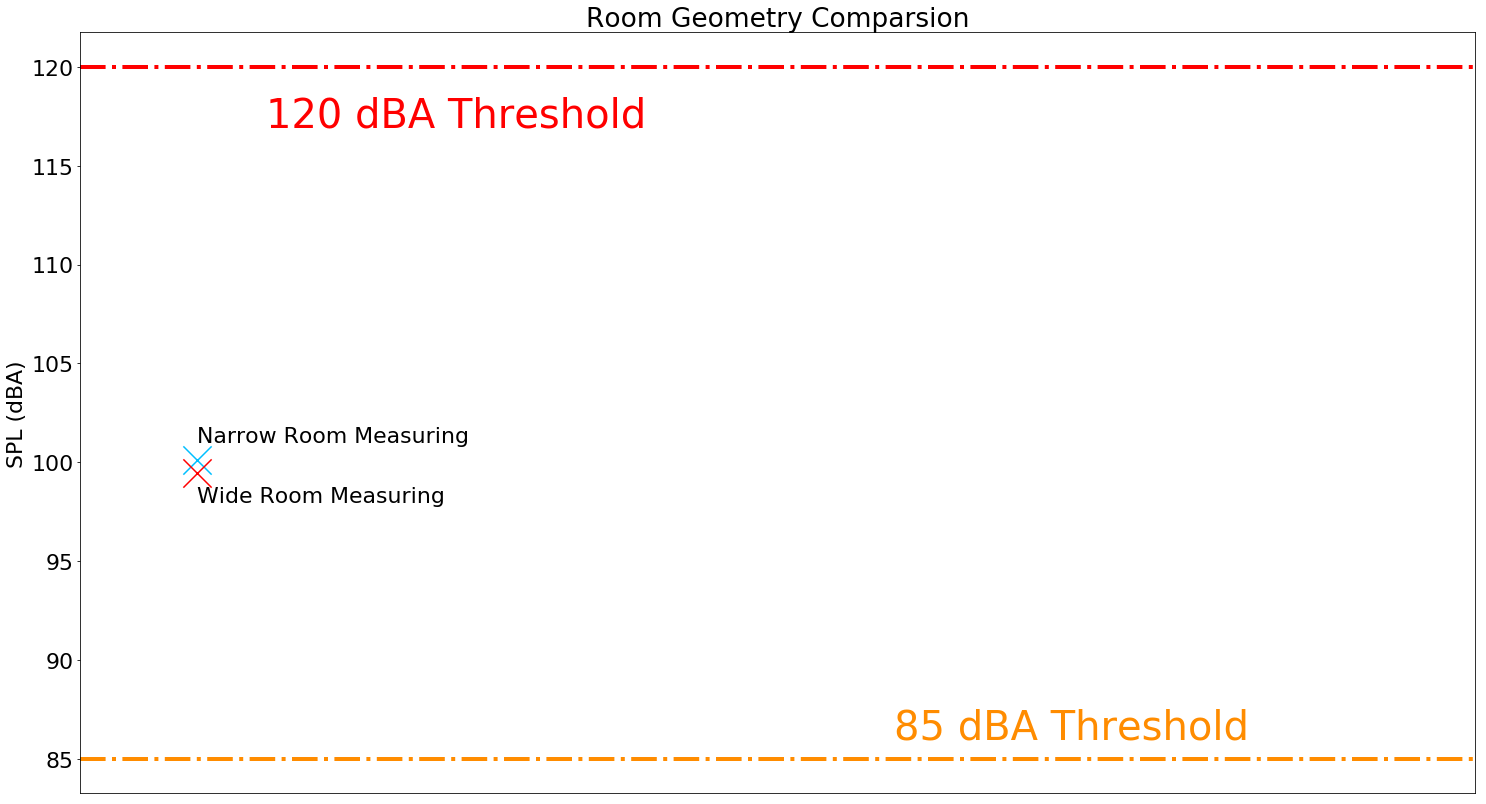 Result
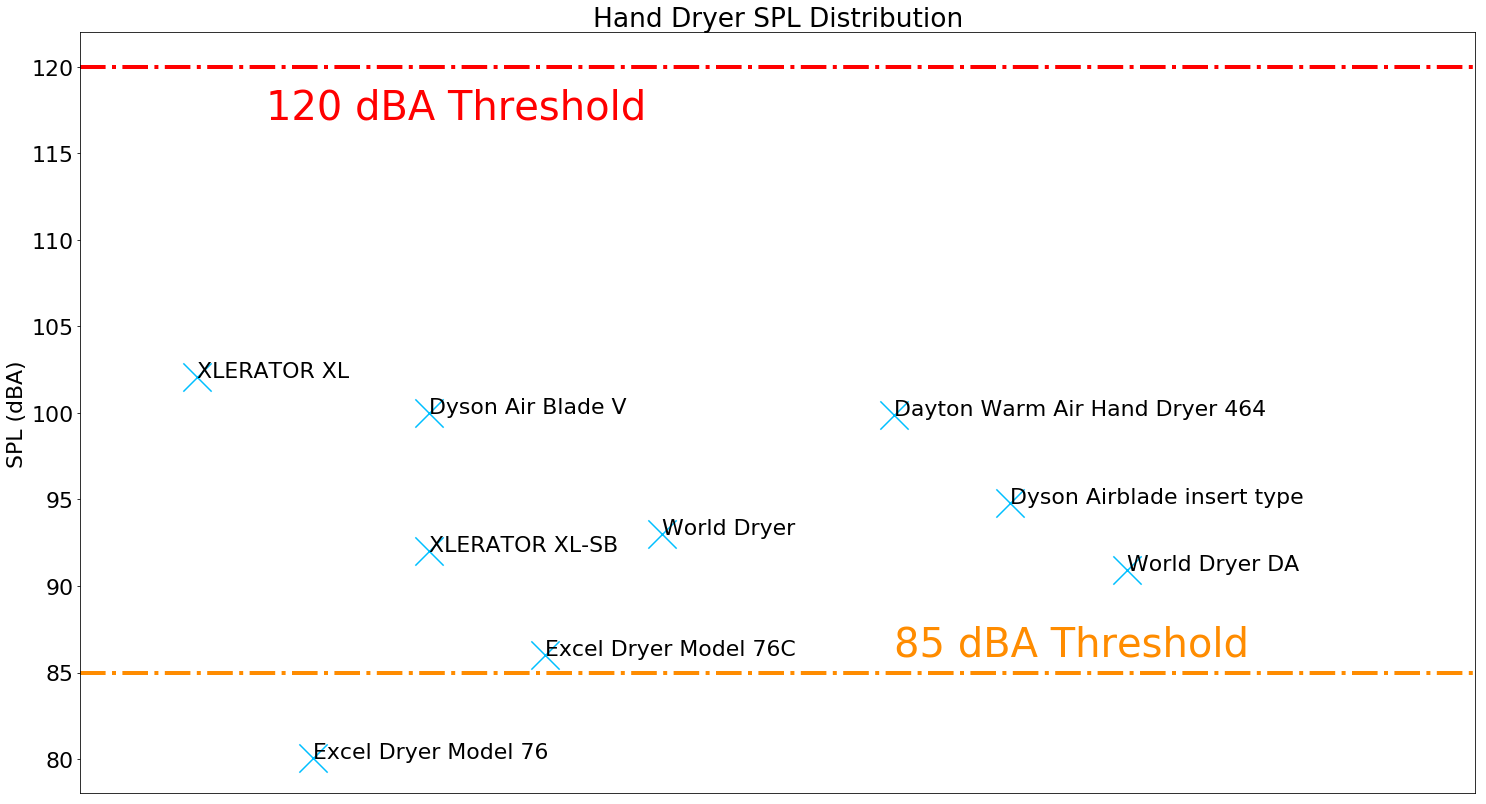 Results from 9 types of different hand dryers around the campus.
Result
In this report, the noise levels of various models of hand dryers are measured. The measured SPL indicates that hand dryers' noise levels do not exceed the 120 dBA threshold; thus, immediate hearing damage is not likely to occur. 

However, we also noticed that the closer we are to the hand dryers, the larger the SPL will be. When children are using the hand dryers, they are closer to the exhaust port than adults.
Result
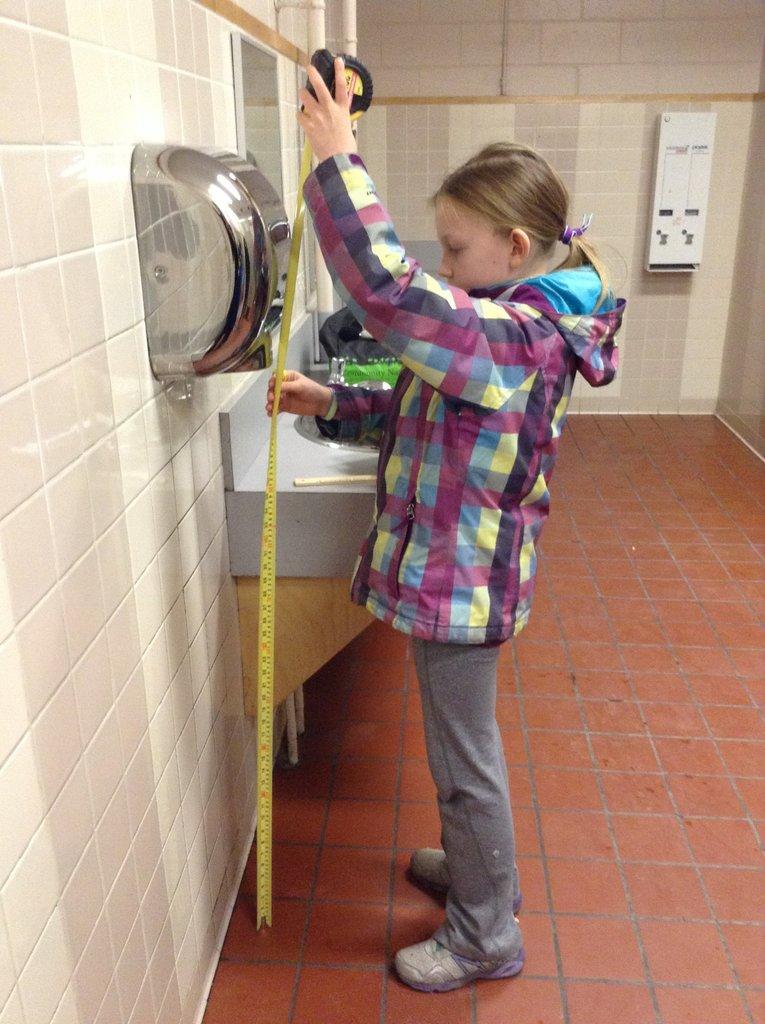 However, we also noticed that the closer we are to the hand dryers, the larger the SPL will be. When children are using the hand dryers, they are closer to the exhaust port than adults.

Therefore, they may perceive a higher SPL. Children's hearing systems are also potentially more vulnerable to hearing damages compared to adults'. This finding is consistent with the result in Keegan (2013) that hand dryers could be potentially damaging to children's hearing.
Image Credit: Today.com
Future Works:
The device used to take the sound pressure from the hand dryers can also be used to take other sound measurements. The device can measure not only the sound pressure but also the sound frequency. We /present some further applications of this device:
Construction Zones

Firing Gun/Shooting Yard
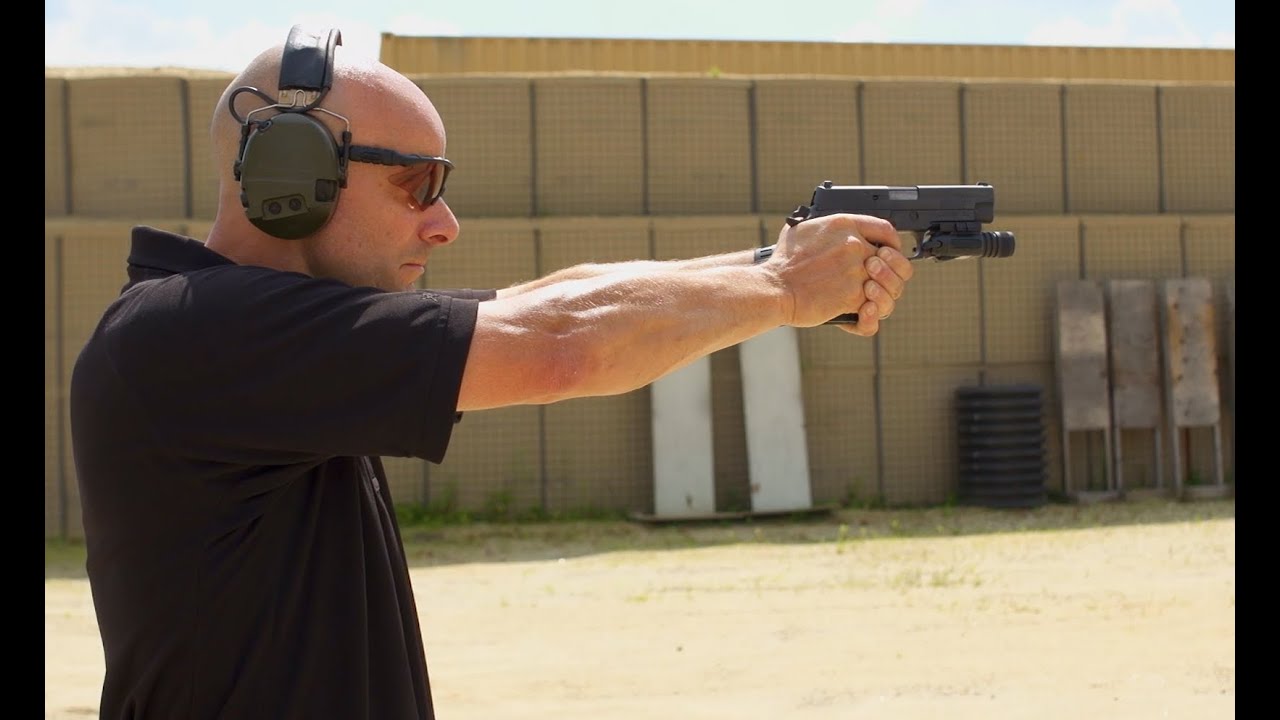 Image Source: National Shooting Sports Foundation
Reference
Vishakha W.Rawool (2011) Hearing Conservation: In Occupational, Recreational, Educational, and Home Settings, Thieme.
Nora Louise Keegan, Children who say hand dryers ‘hurt my ears’ are correct: A real-world study examining the loudness of automated hand dryers in public places, Paediatrics & Child Health,, pxz046, https://doi.org/10.1093/pch/pxz046
McKinley, M. P., OLoughlin, V. D., & Bidle, T. S. (2019). Anatomy & physiology: an integrative approach. New York, NY: McGraw Hill Education.
Rothschild, M. A., Dieker, L., Prante, H., & Maschke, C. (1998). Schalldruckspitzenpegel von Schüssen aus Schreckschußwaffen. Hno, 46(12), 986–992. doi: 10.1007/s001060050346